Одна из важнейших задач системы образования
«формирование универсальных учебных действий, обеспечивающих школьникам умение учиться, способность к  самореализации, саморазвитию и самосовершенствованию"
                                                        (из ФГОС)
Универсальные учебные действия (УУД) подразделяются на 4 группы: регулятивные, личностные, коммуникативные и познавательные
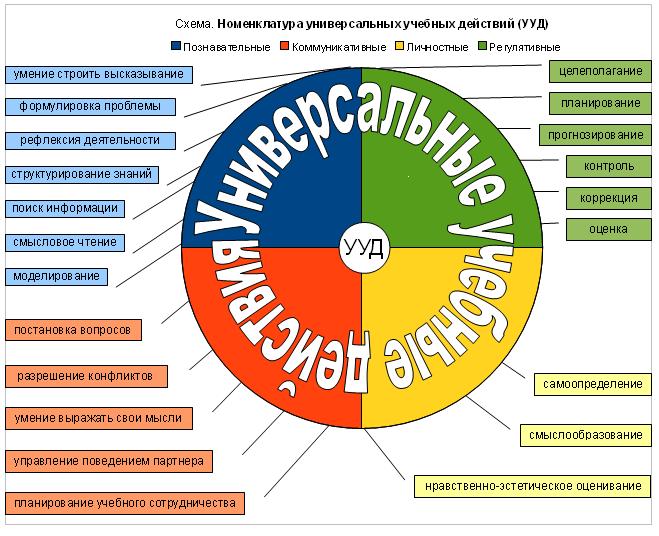 Квест как модель обучения на уроках и внеурочное время с точки зрения формирования УУД у учащихся
Маршрутный лист
В начале было слово…
1
Немного истории
Квест зародился в далекой древности в форме головоломки
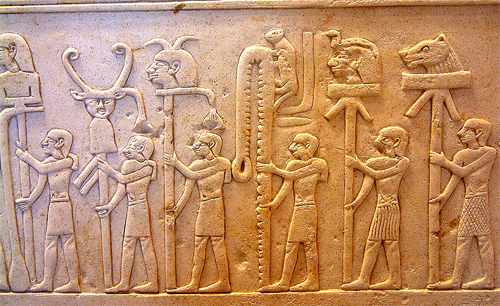 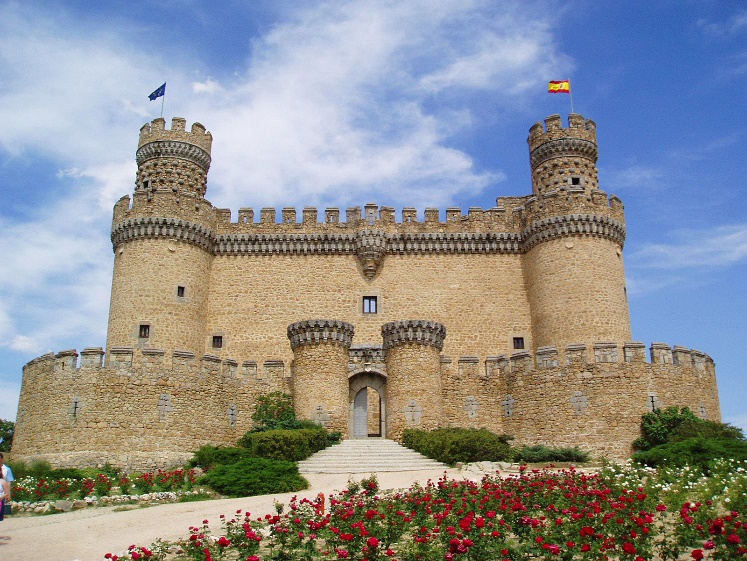 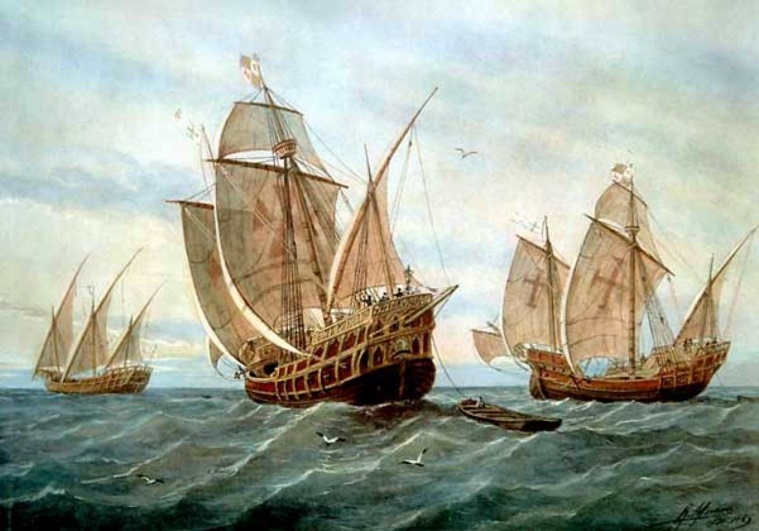 Популярен с 90-х гг. XX века благодаря компьютерным играм
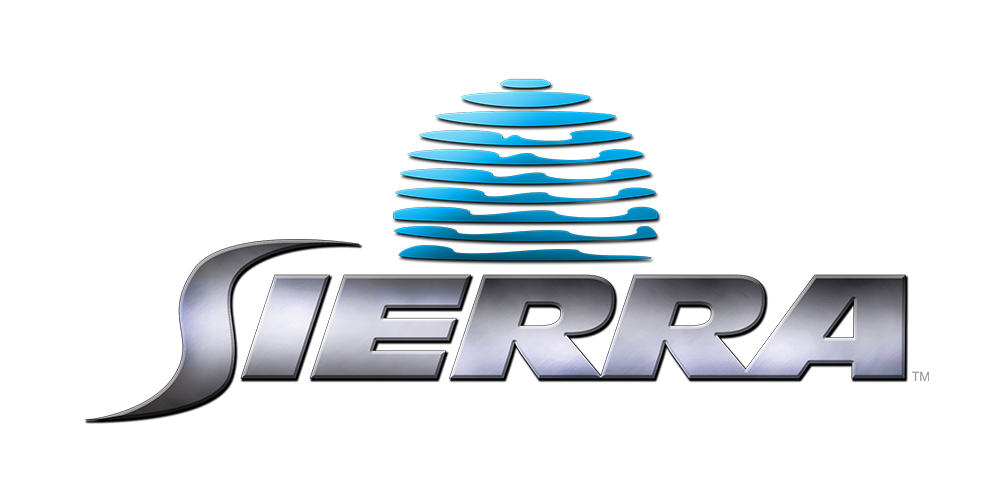 Компьютерная компания «Sierra» выпустила серию игр
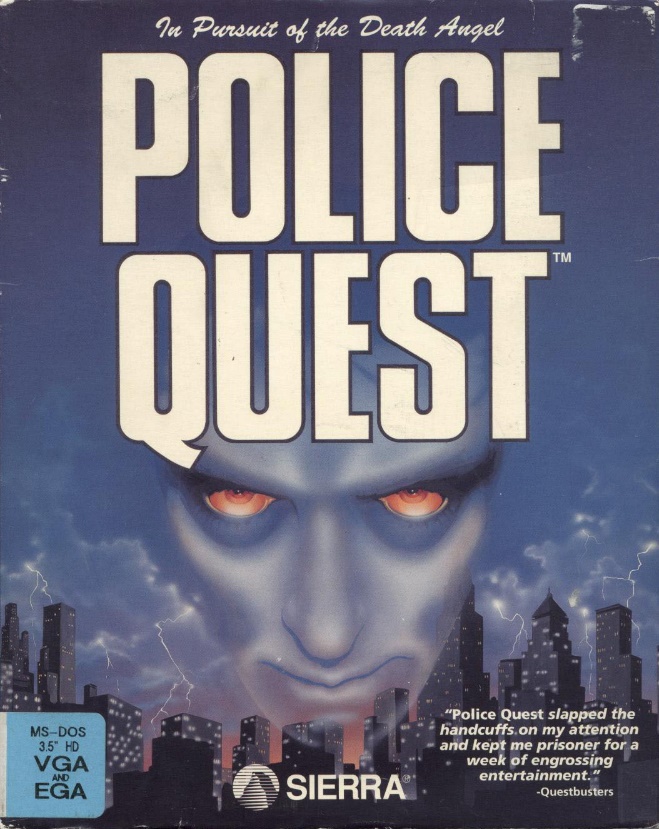 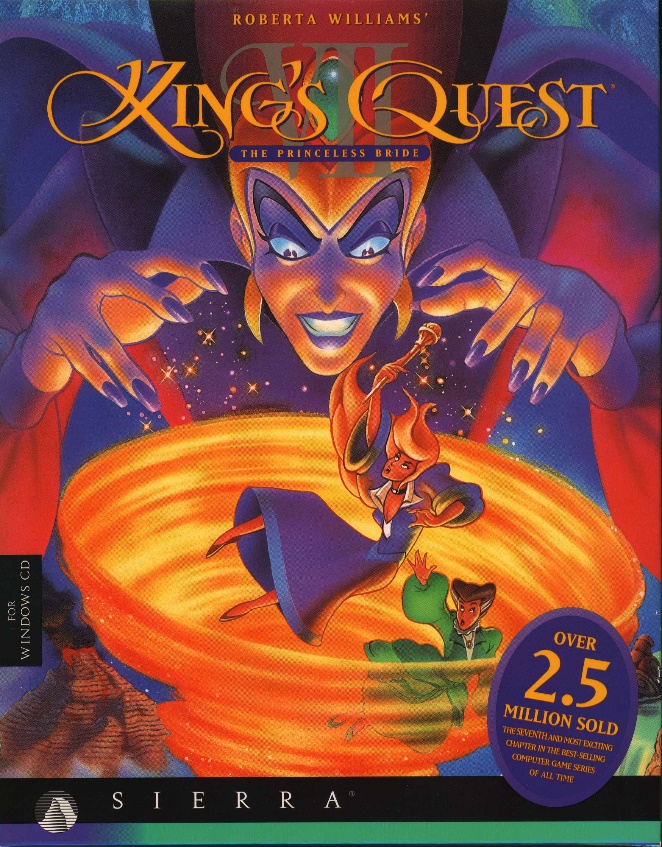 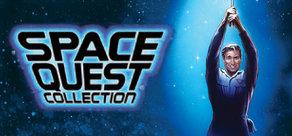 Популярность обрели «эскейп-румы»
браузерные
реальные
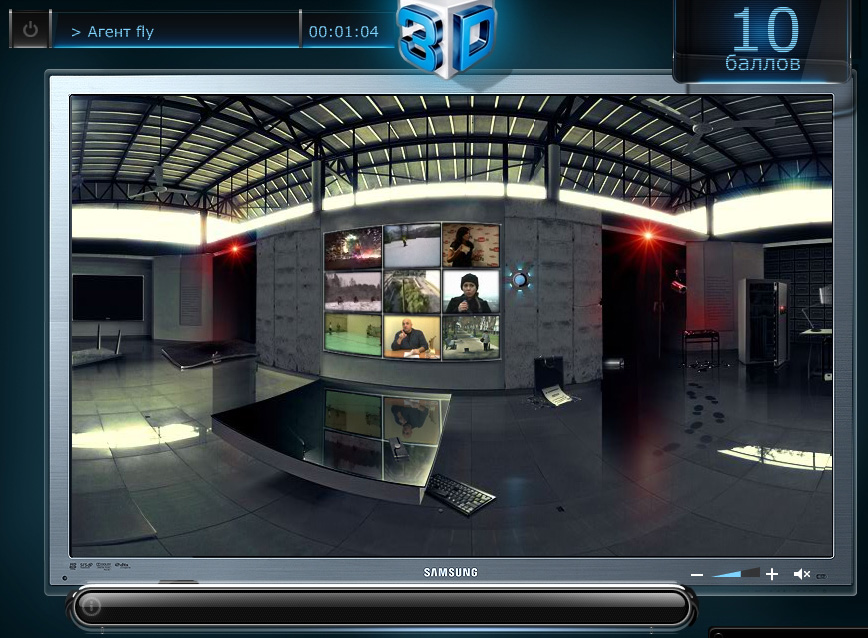 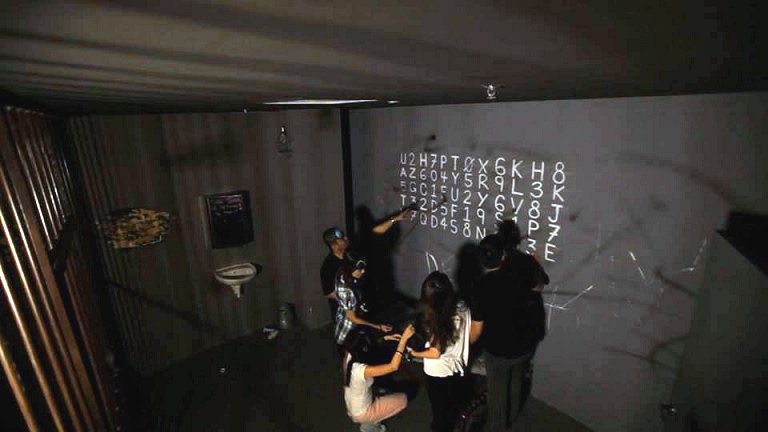 В 1995 г. квест стал образовательной технологией
2
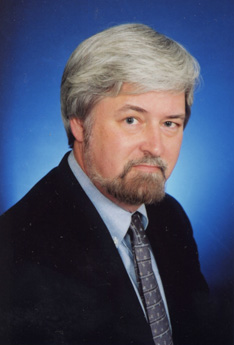 Квестом назвал сайт с проблемным заданием, которое предполагало  самостоятельный поиск информации в интернете для ответа
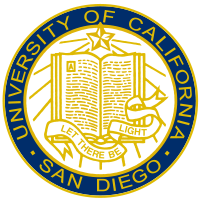 Берни Додж (Bernie Dodge) профессор образовательных технологий Университета Сан-Диего (США)
Что сделал Берни Додж
Томас Марч – продолжил и развил идеи Б. Доджа
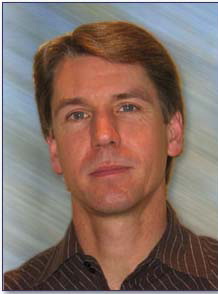 Квест - это построенная по типу опор учебная структура, использующая ссылки на существенно важные ресурсы в интернете и аутентичную задачу
Опоры - это помощь учащимся работать вне зоны их реальных умений
Т. Марч сформулировал главные признаки квеста
Кто, где, когда?
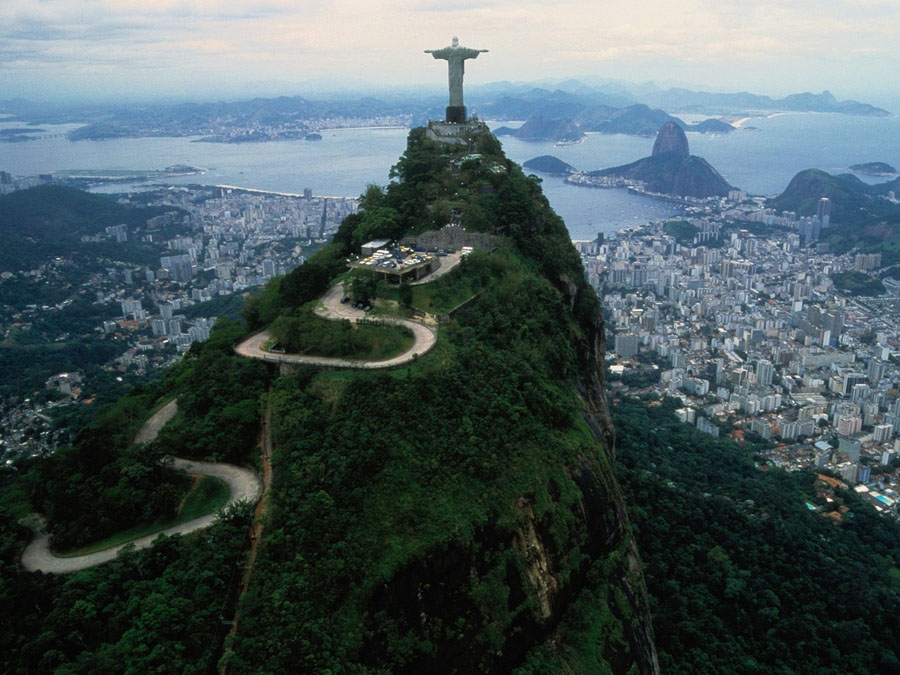 Проблемой квестов в нашей стране занимаются Андреева М.В., Быховский Я. С., Николаева Н.В. и другие
Наибольшее распространение квесты получили в Бразилии, Испании, Китае, Австралии, Голландии и  США
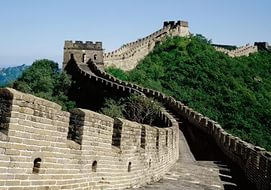 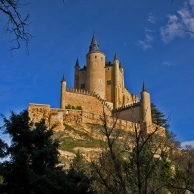 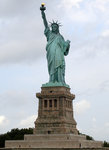 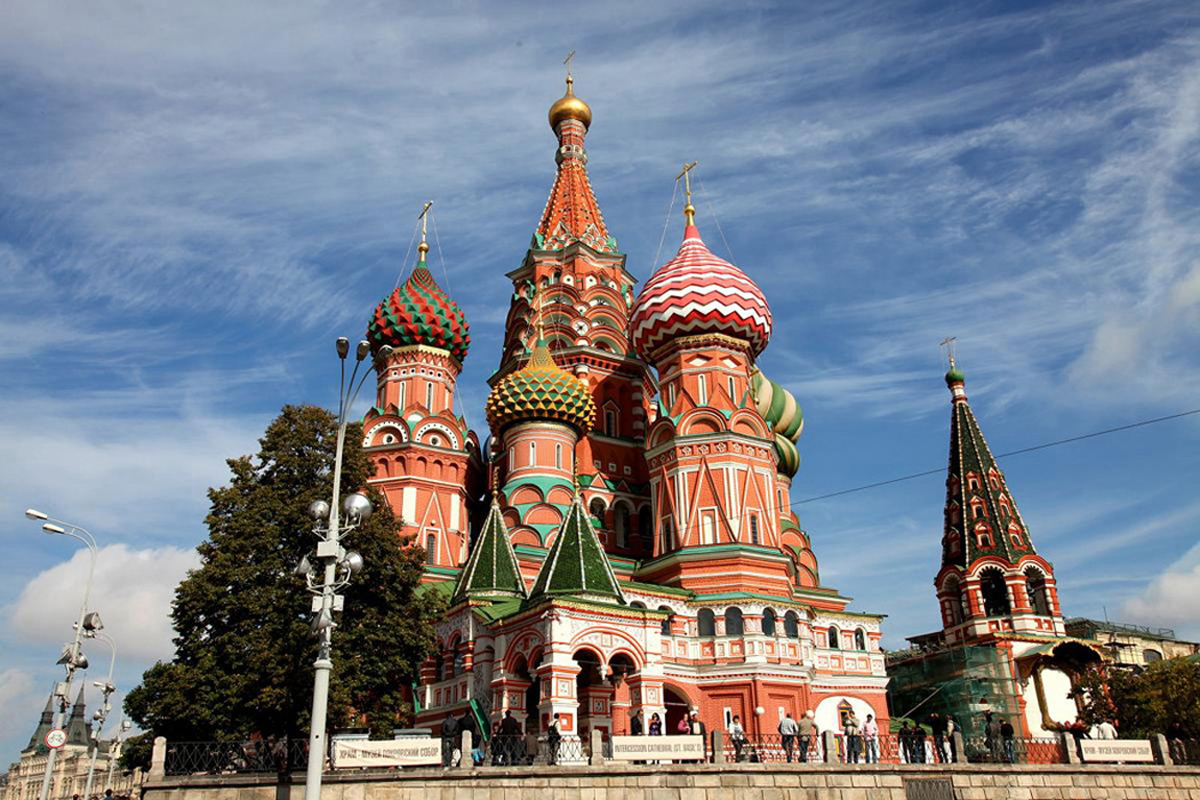 Классификация квестов
3
Классификация квестов
Структура квеста
4
Этапы работы над квестом
5
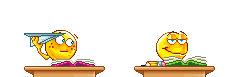 По результатам исследования проблемы формулируются выводы и предложения.
В оценке результатов принимают участие как преподаватели, так и учащиеся путем обсуждения или интерактивного голосования
Индивидуальная работа в команде на общий результат.Участники одновременно,в соответствии с выбранными ролями, выполняют задания
Учащиеся знакомятся с основными понятиями по выбранной теме, материалами аналогичных проектов. 
Распределяются роли в команде: по 1-4 человека на 1 роль. 
Все члены команды должны помогать друг другу и учить работе с компьютерными программами
Роли участников квеста
6
Методы прохождения квеста
7
Виды заданий для квеста
8
Виды заданий для квеста
8
Кодирование и маршрутные листы
Шифр Атбаш
https://planetcalc.ru/4647/
9
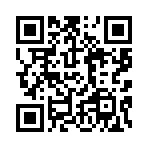 Шифр Виженера
https://planetcalc.ru/2468/
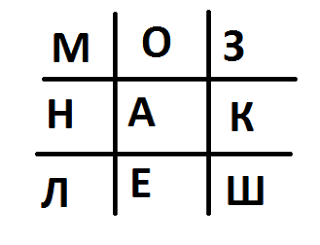 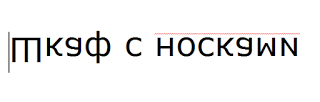 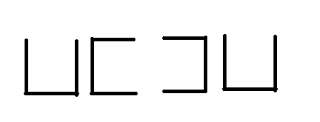 Виды кодирования
Шифр Атбаш - простой шифр подстановки для алфавитного письма. Правило шифрования состоит в замене n-й буквы алфавита буквой с номером m - n + 1, где m — число букв в алфавите.
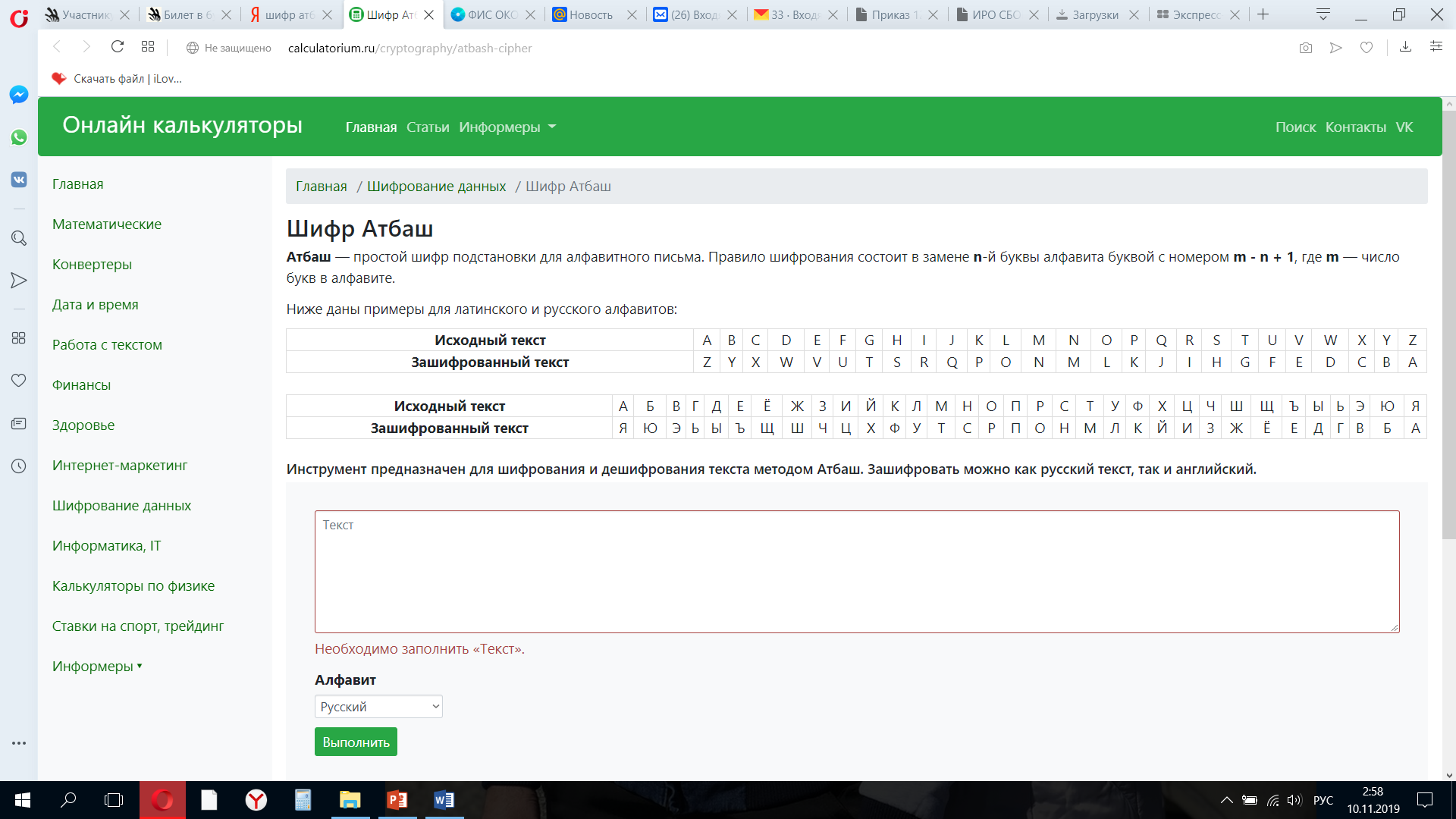 Шифр Цезаря один из наиболее древнейших известных шифров. Схема шифрования очень проста — используется сдвиг буквы алфавита на фиксированное число позиций.
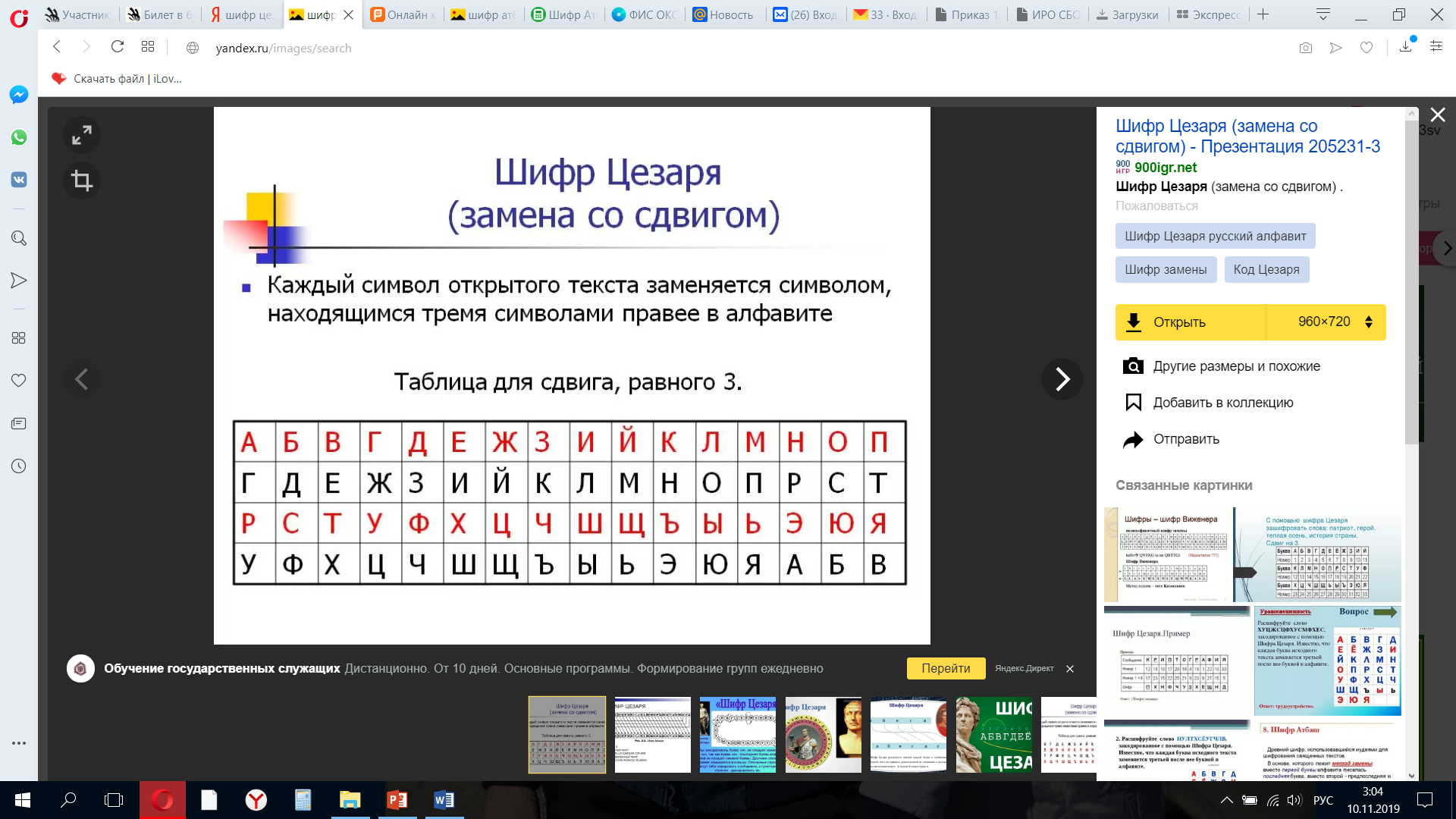 Критерии оценки квеста
10
Как проверить успешно ли вы преодолели наш маршрут?
Подсчитайте, следуя инструкции
Станция 1 – Станция 2 + 130 + Станция 3 + Станция 4 + Станция  5 – (Станция 7 + Станция 8) =

К получившемуся числу необходимо дописать справа зеркальное число к числу, которое получиться при следующих вычислениях:
Станция 6 + Станция 9 + Станция 10 =

Должен был получиться числовой палиндром, хотя… я не уверена, что это простое число. Так что у вас получилось?
Подсчитайте, следуя инструкции
Станция 1 – Станция 2 + 130 + Станция 3 + Станция 4 + Станция  5 – (Станция 7 + Станция 8) =
 -1855

К получившемуся числу необходимо дописать справа зеркальное число к числу, которое получиться при следующих вычислениях:
Станция 6 + Станция 9 + Станция 10 = 18       ИТОГО:
-185 581
Заполненный маршрутный лист
18 55 81
Перевертыши(для формулирования темы урока)
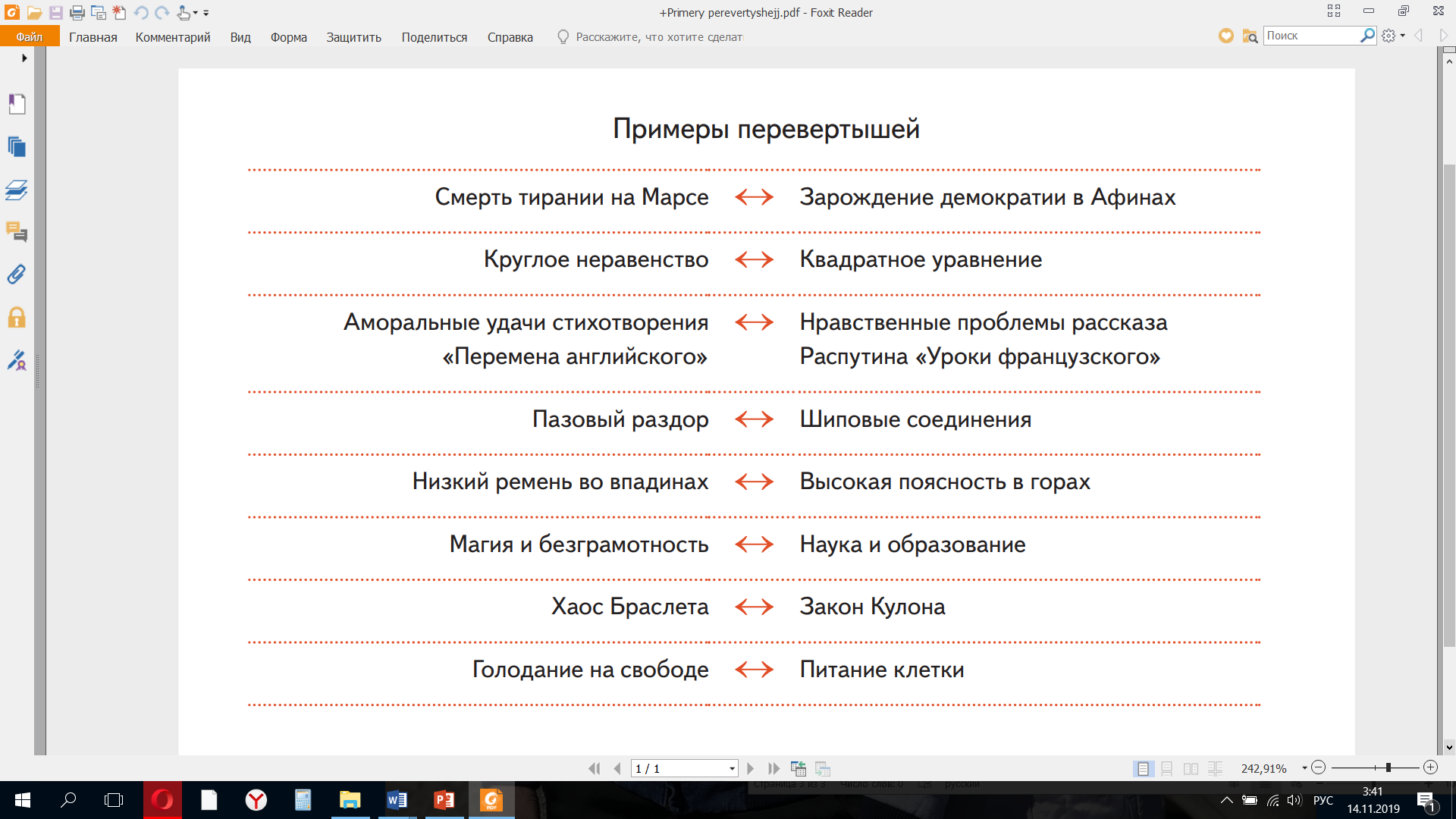 Перевертыши(для формулирования темы урока)
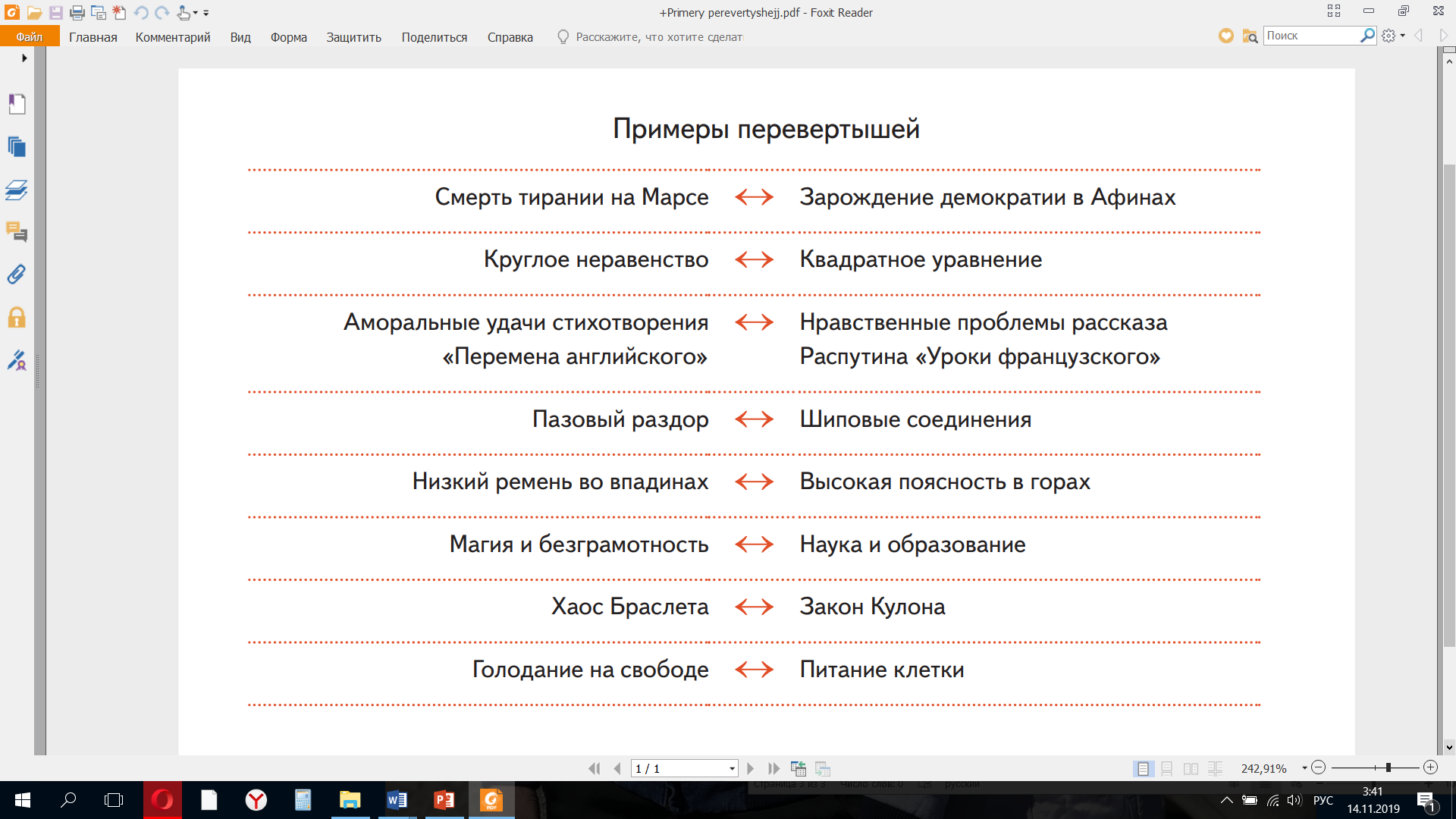 Перевертыши(для формулирования темы урока)
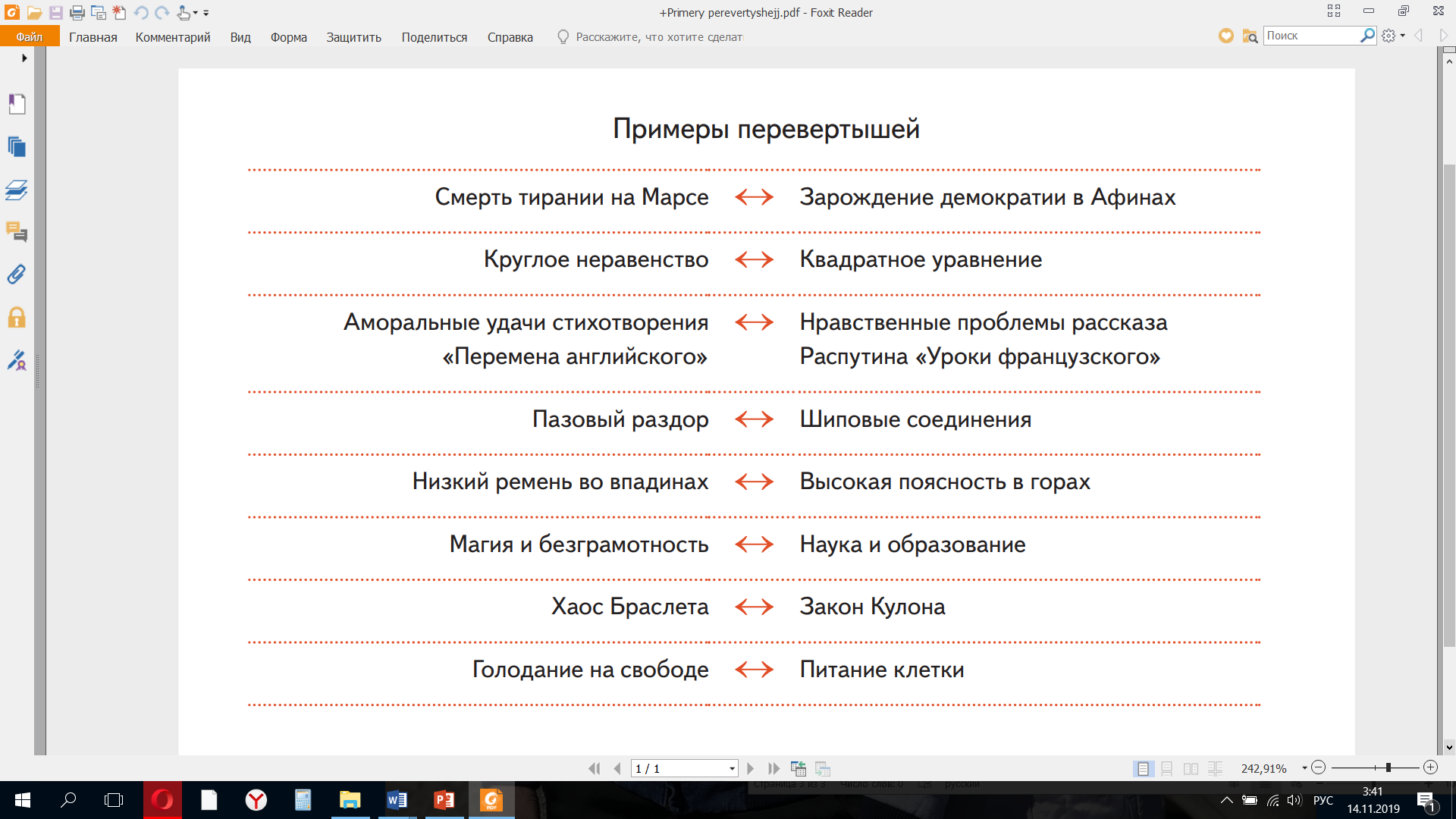 Перевертыши(для формулирования темы урока)
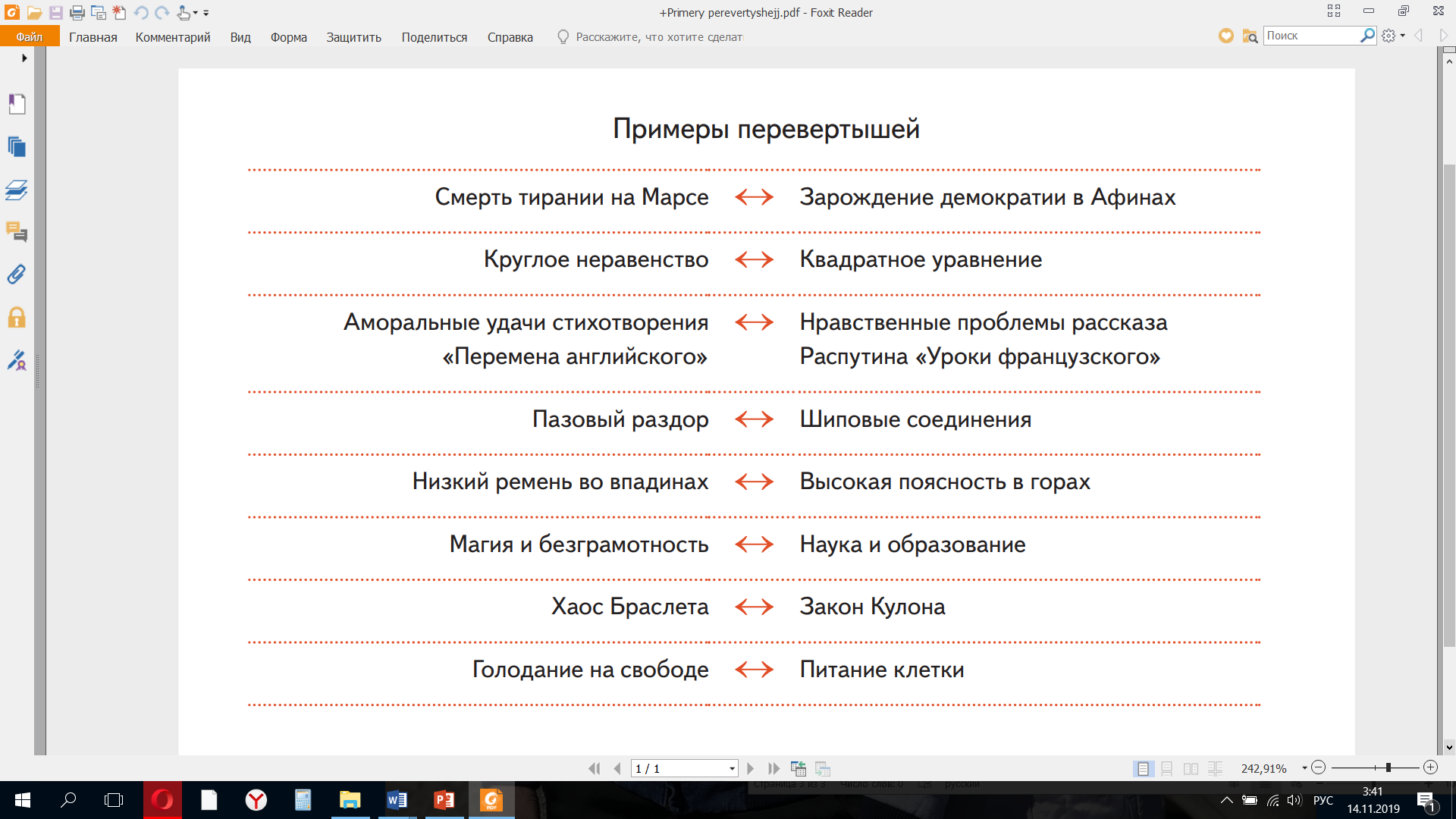 Технология Чек-листа
Сhecklist в переводе с английского – контрольный список.
Чек-лист – список подсказок, список действий, реестр действий. Суть и смысл чек-листа – создать оптимальный перечень шагов или предметов для рутинного или постоянного процесса. 

Чек-лист помогает:
1) экономить свое время,
2) сократить до минимума возможность появления ошибки,
3) избежать нервозности.
Технология Чек-листа
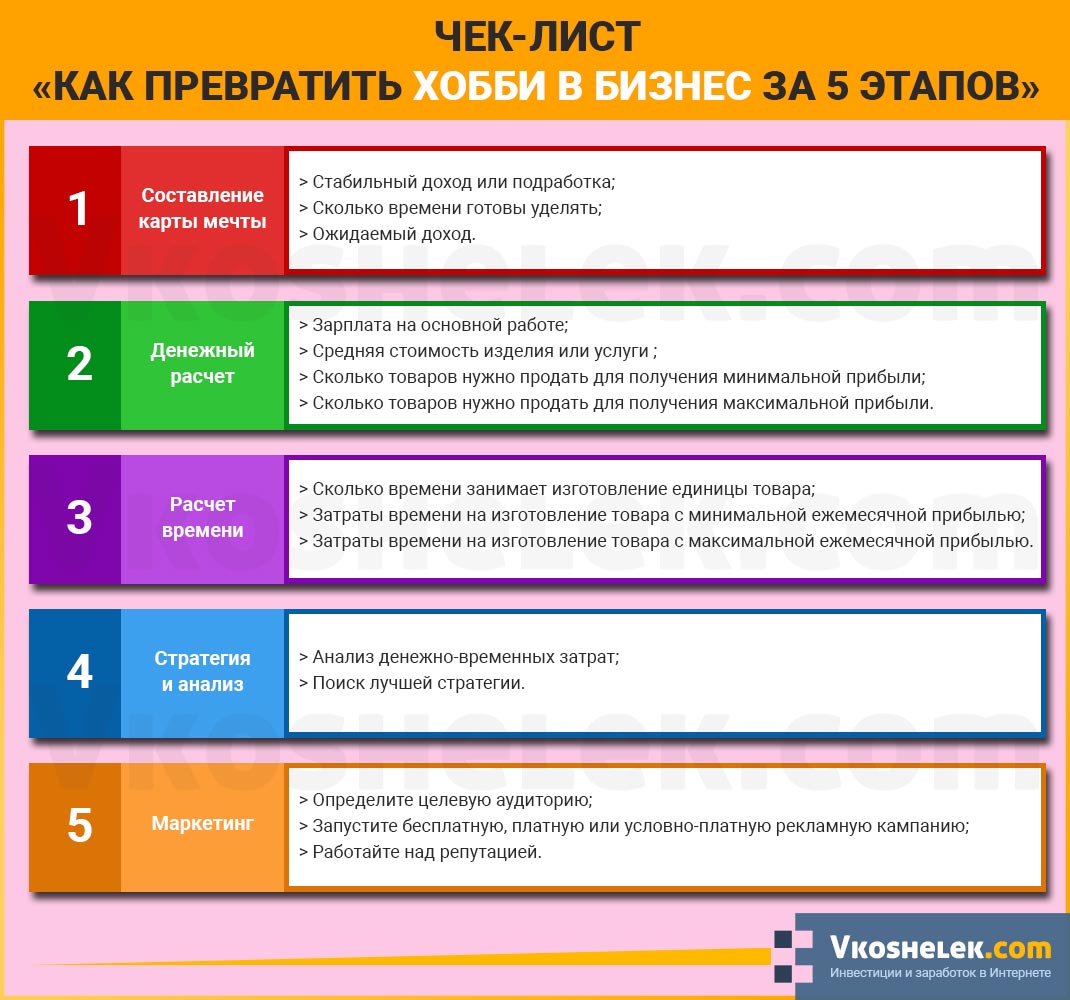 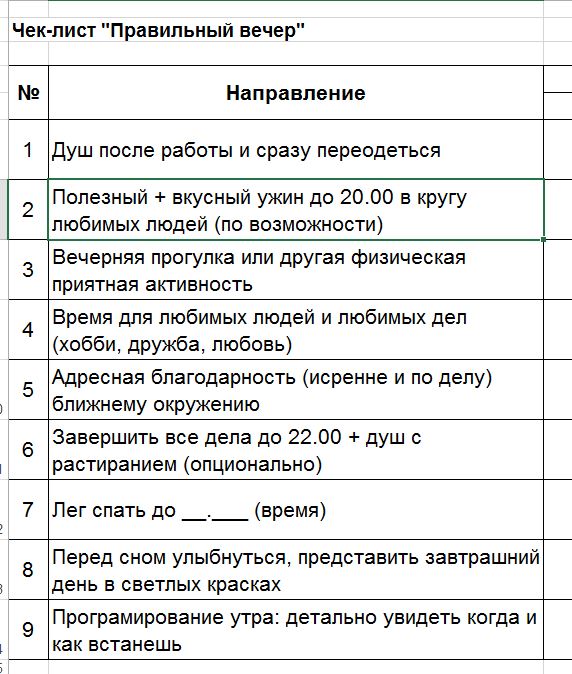 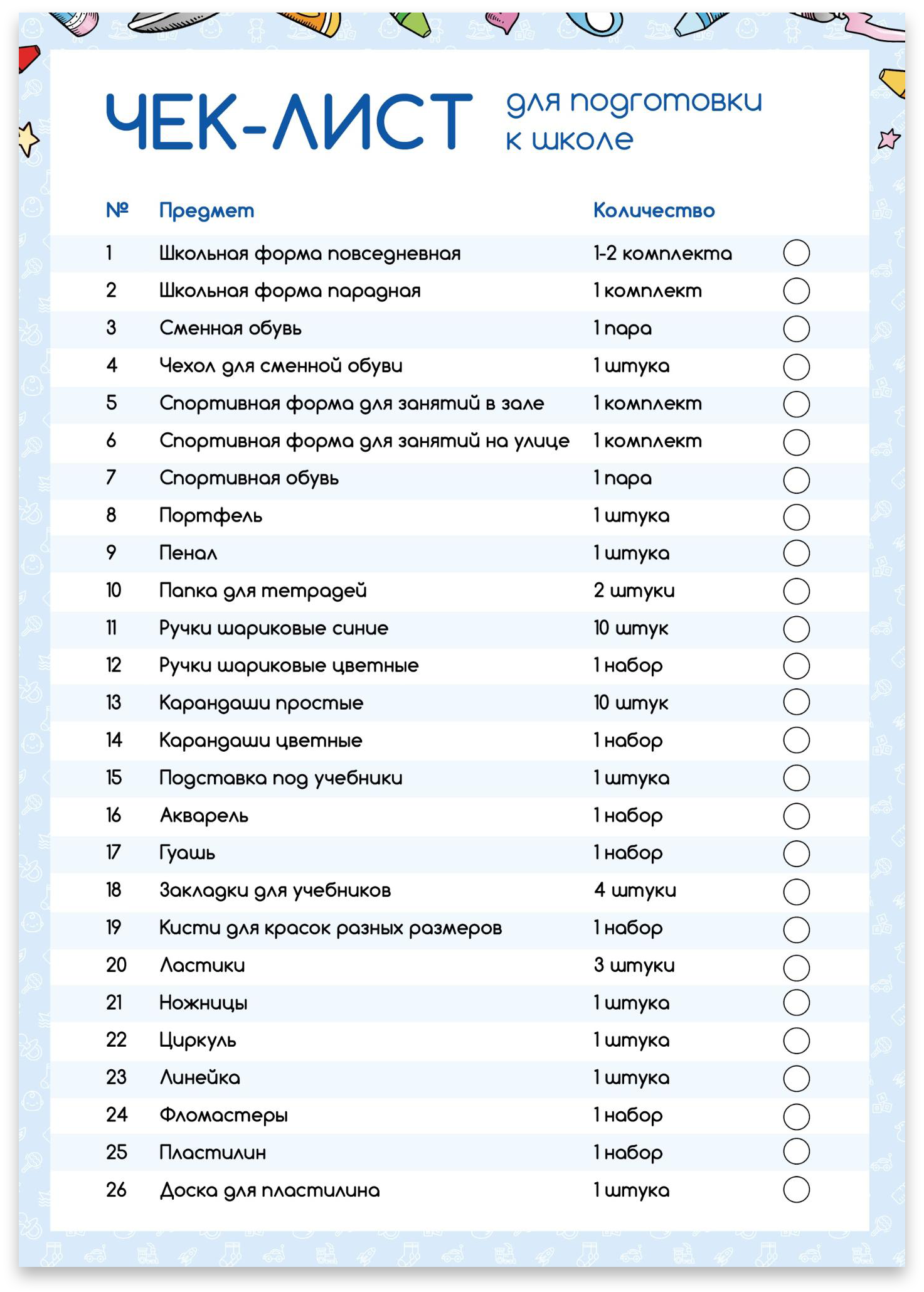 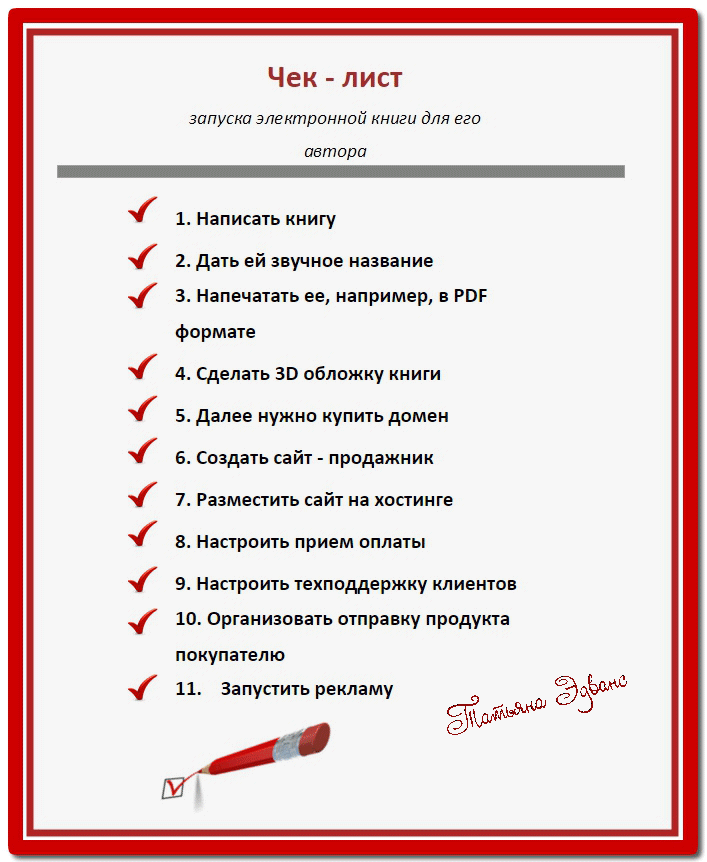 15 способов провести формирующее оценивание
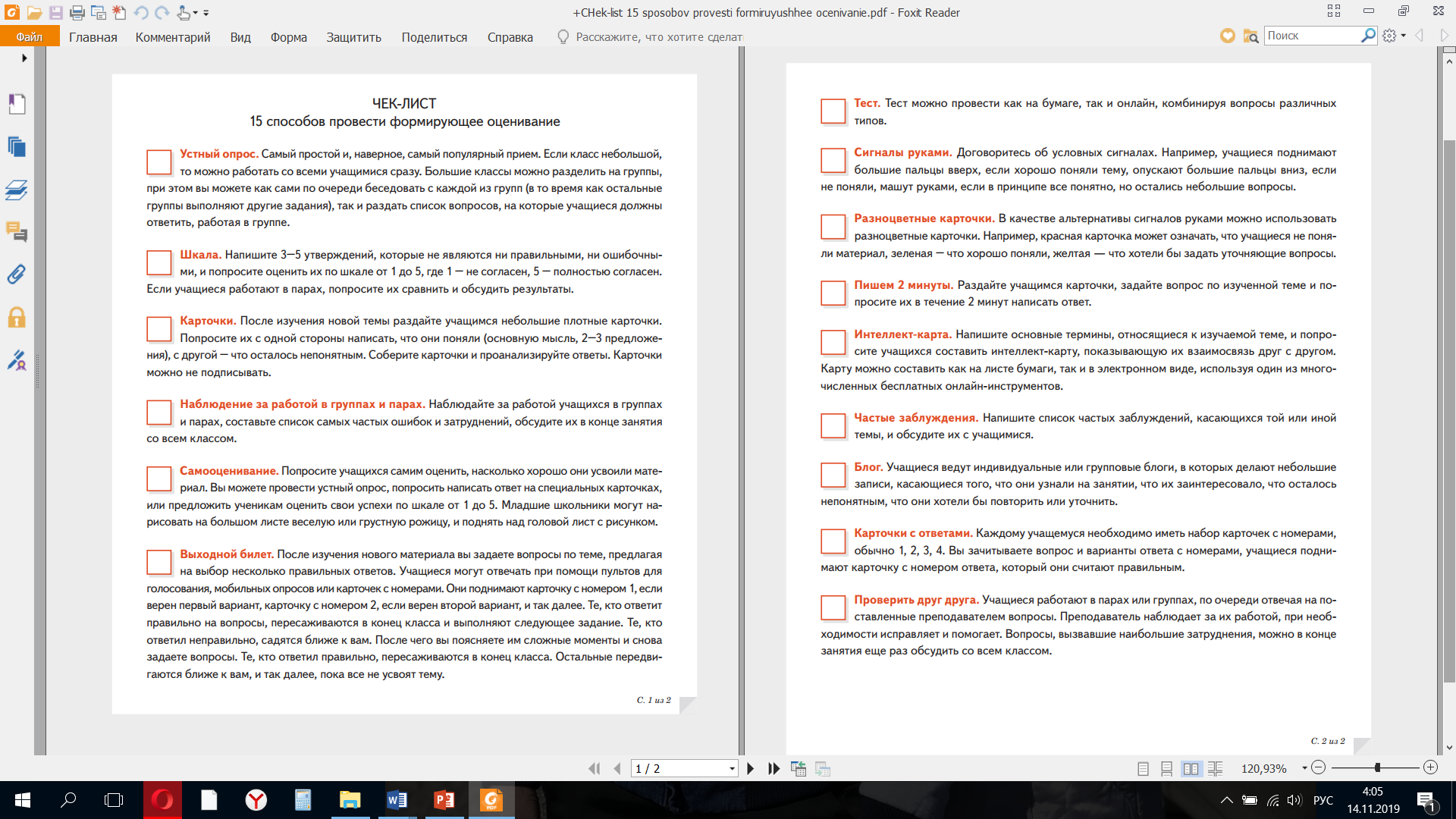 Технология сторителлинга
«сторителлинг» возник от английского слова storytelling, в переводе означает «рассказывание историй». 
Синоним – «сказительство», подразумевает под собой исполнение сказаний, искусство увлекательного рассказа.
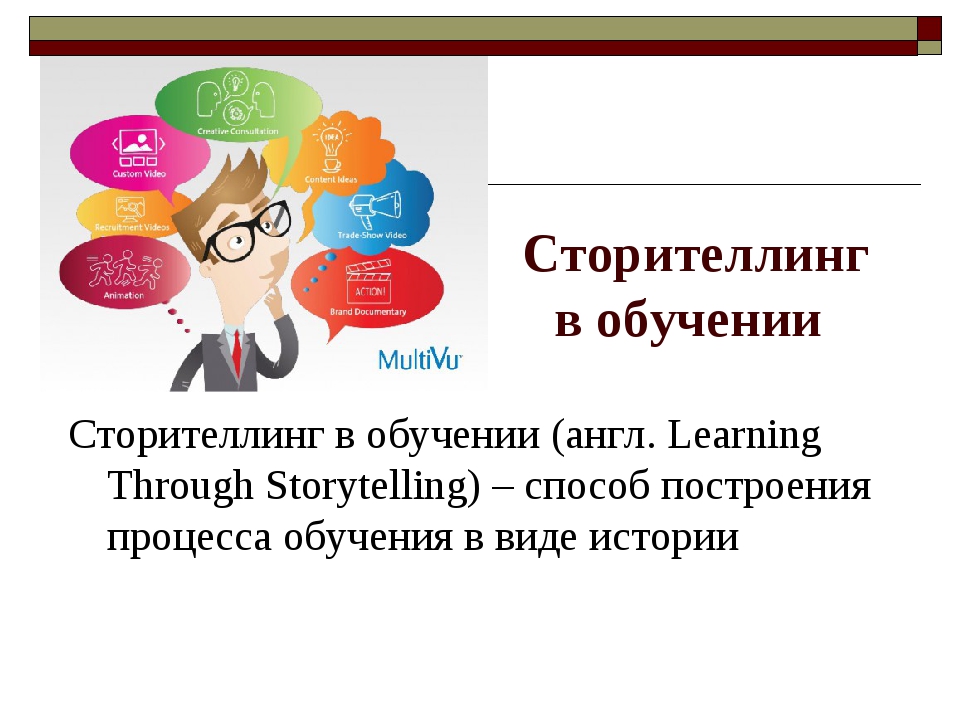 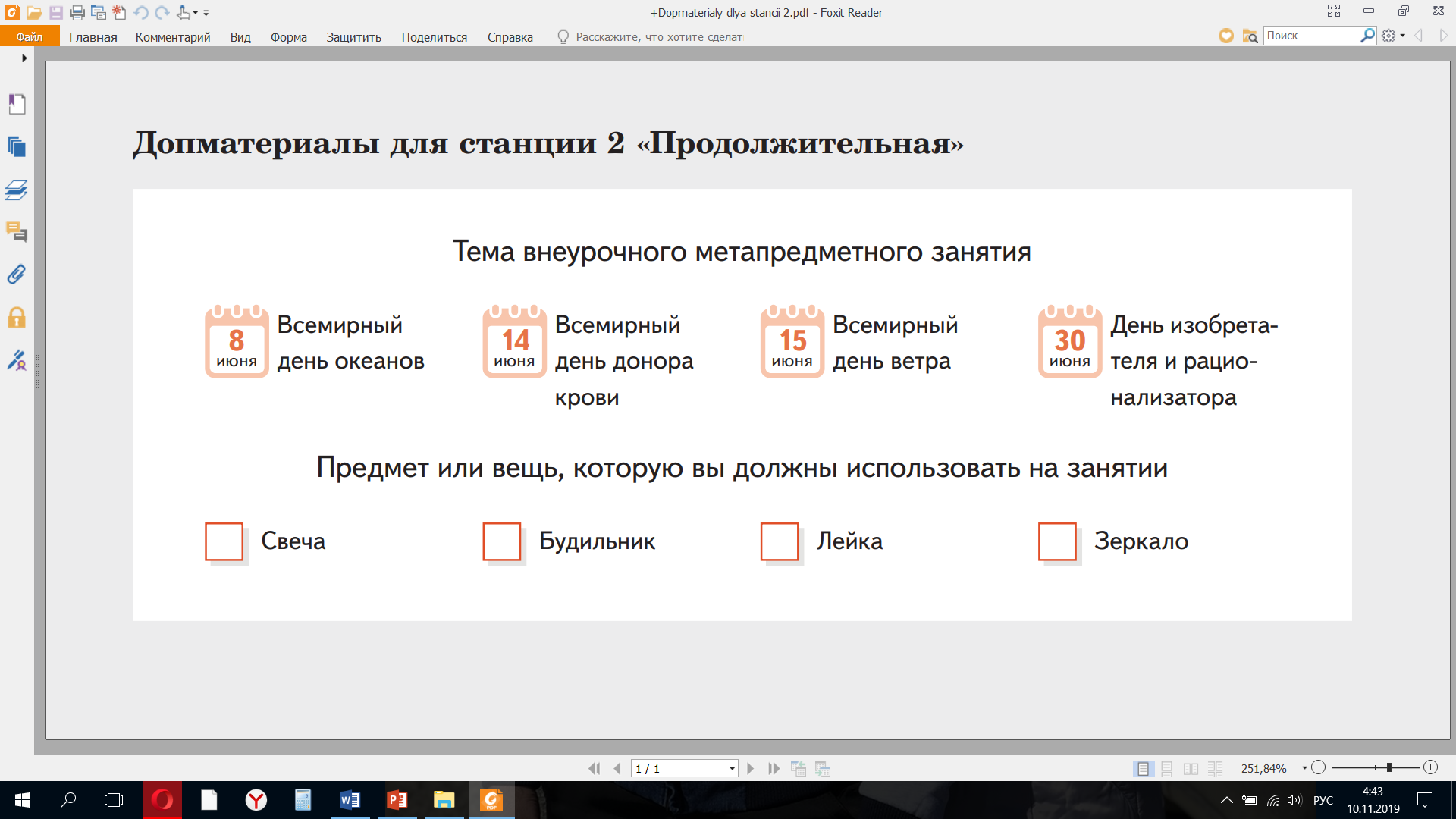 Технология Триз
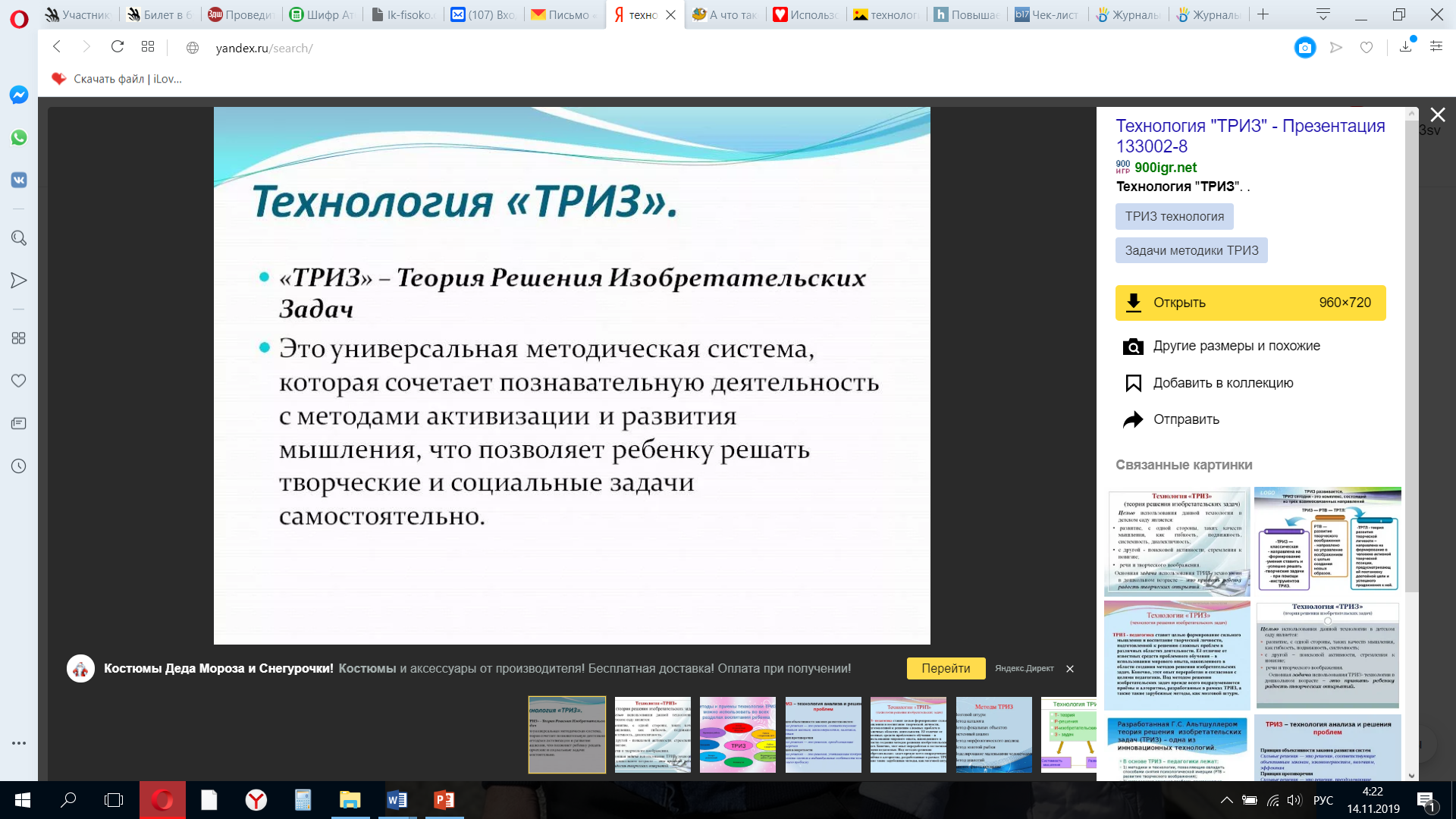 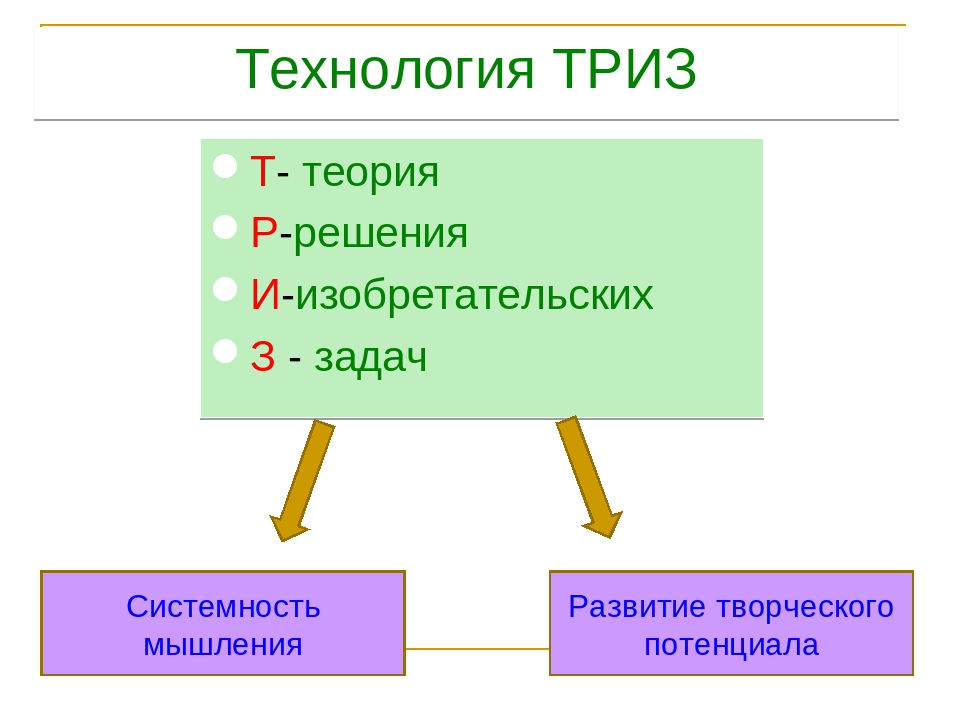 Технология Квиз
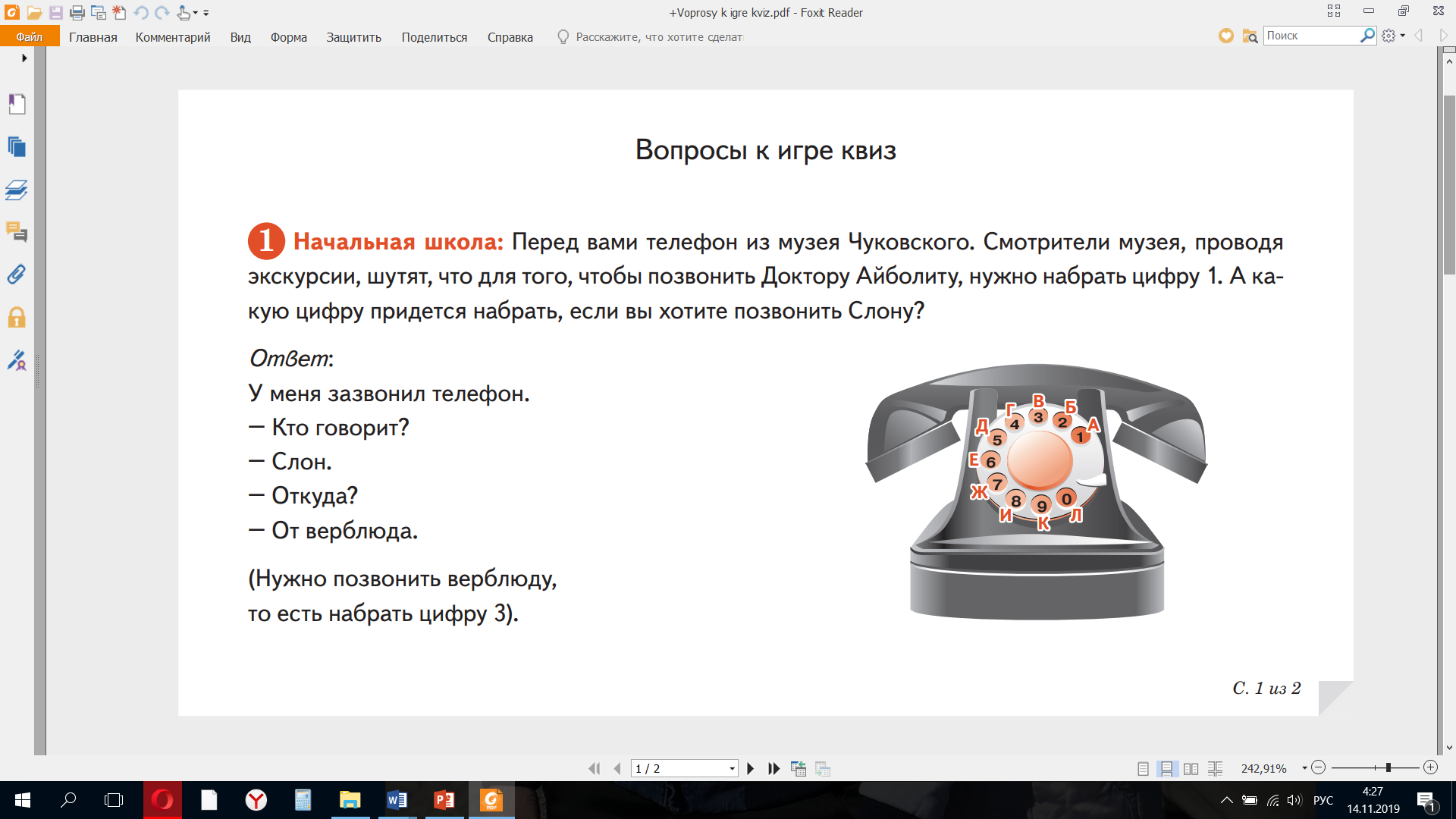 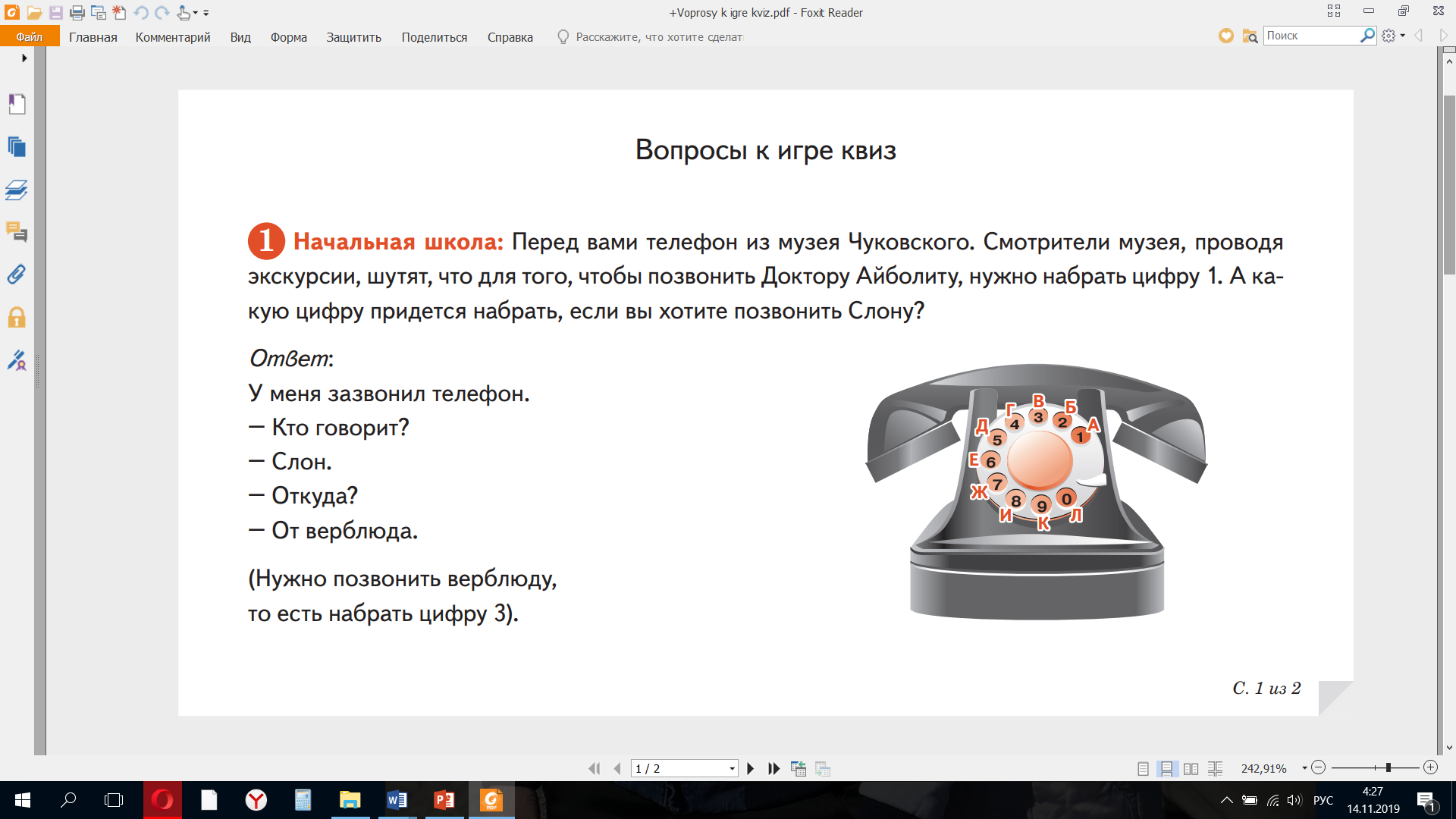 Технология Квиз
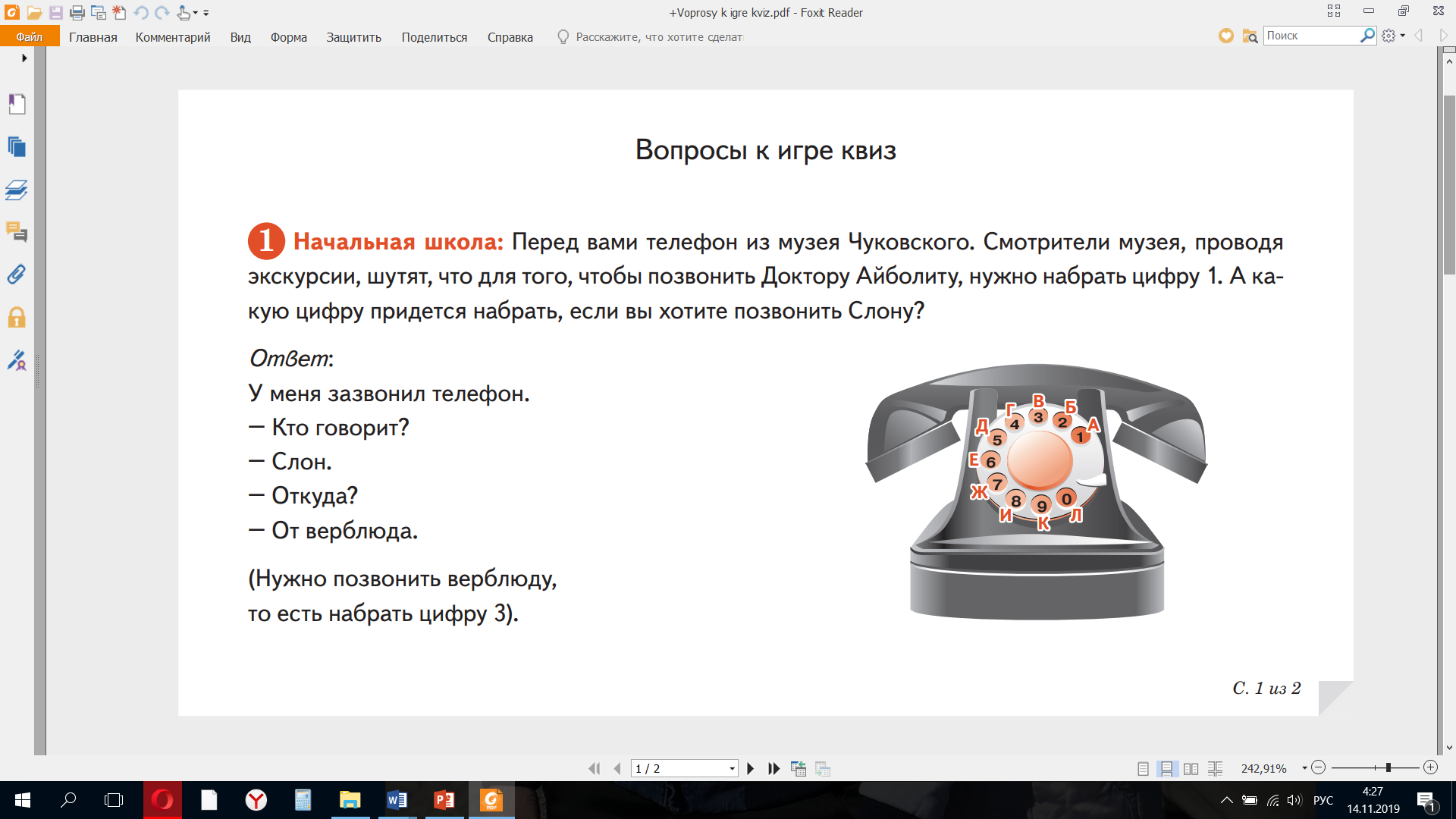 Технология Квиз
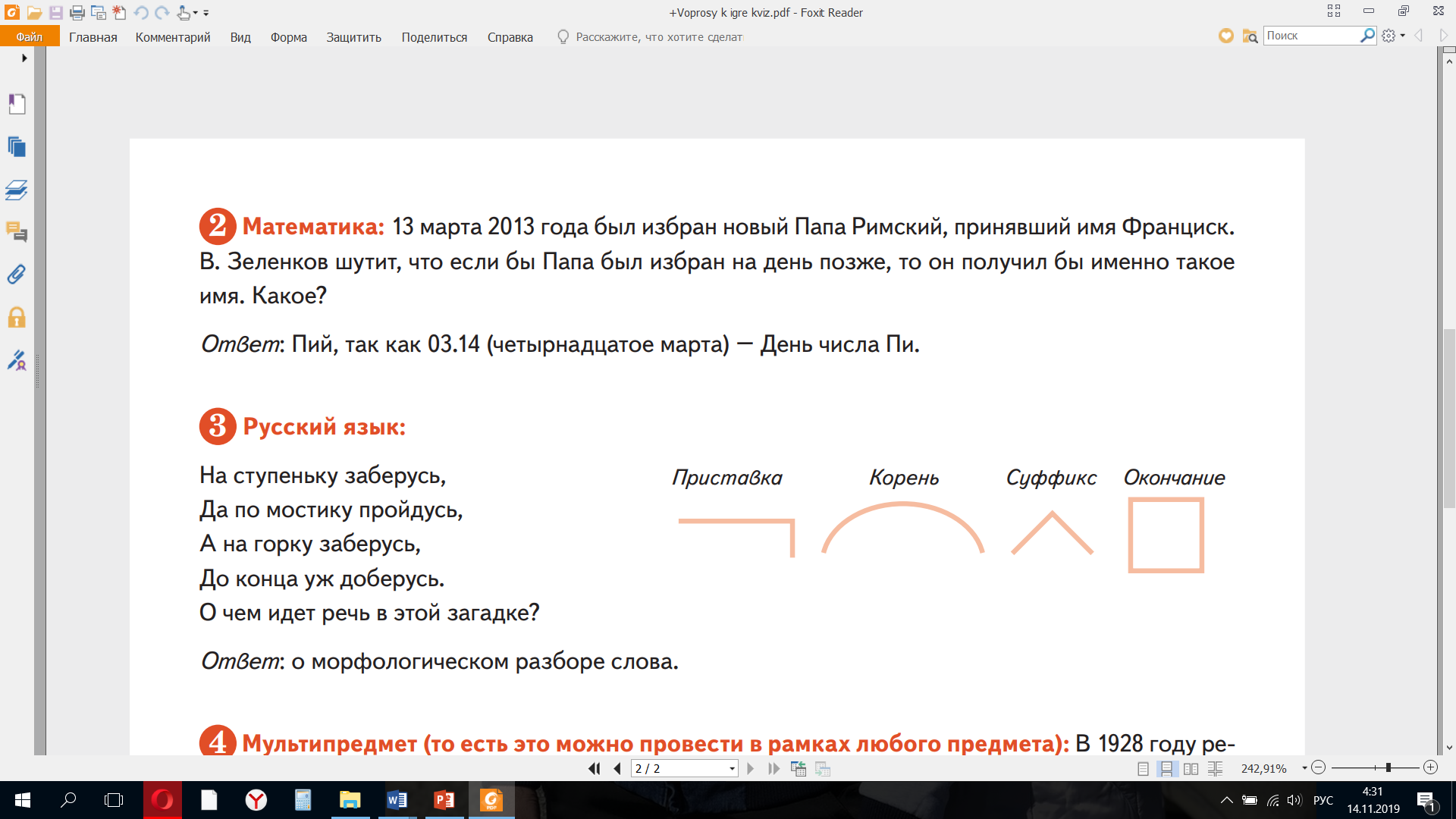 Технология Квиз
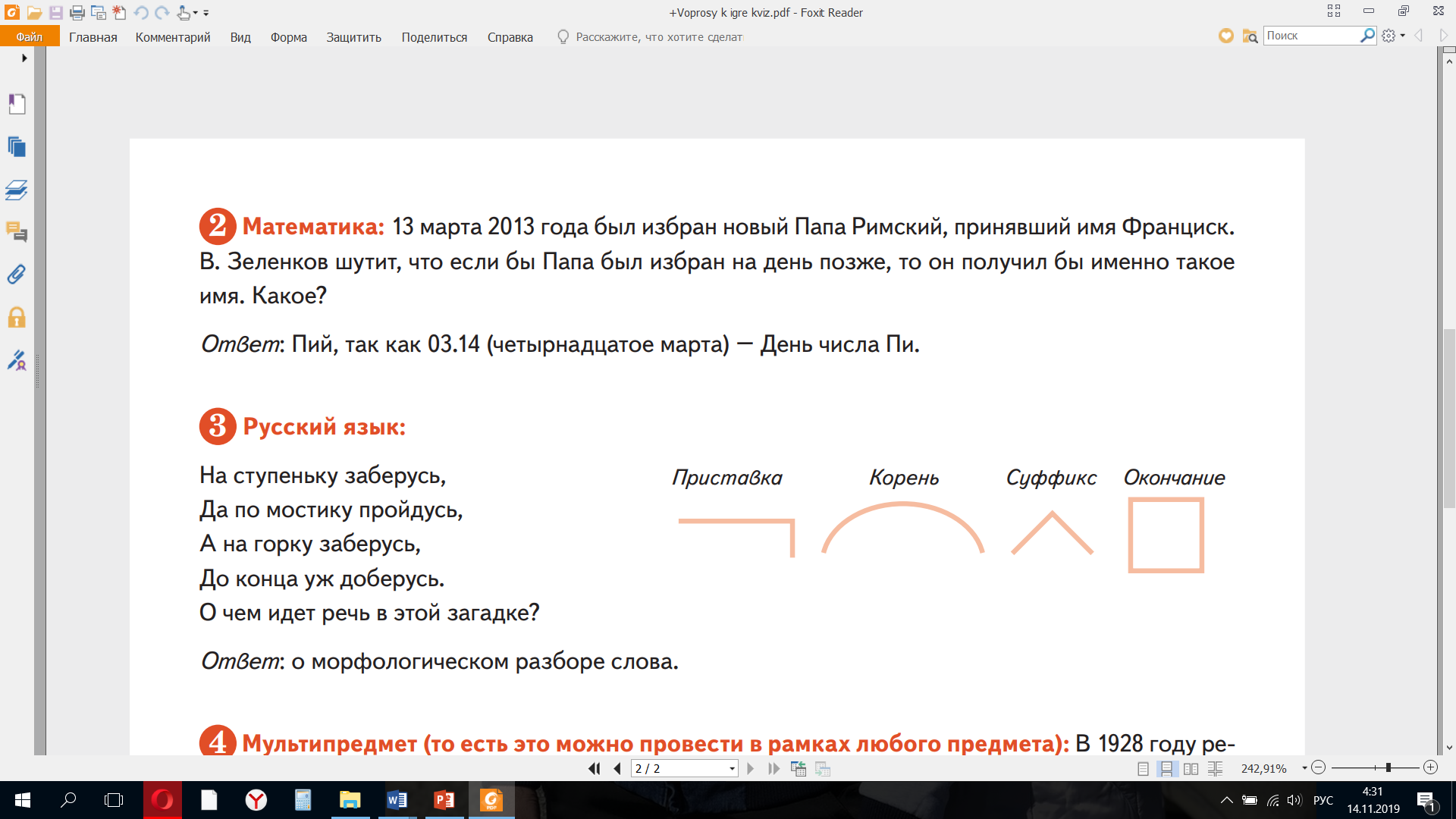 Технология Квиз
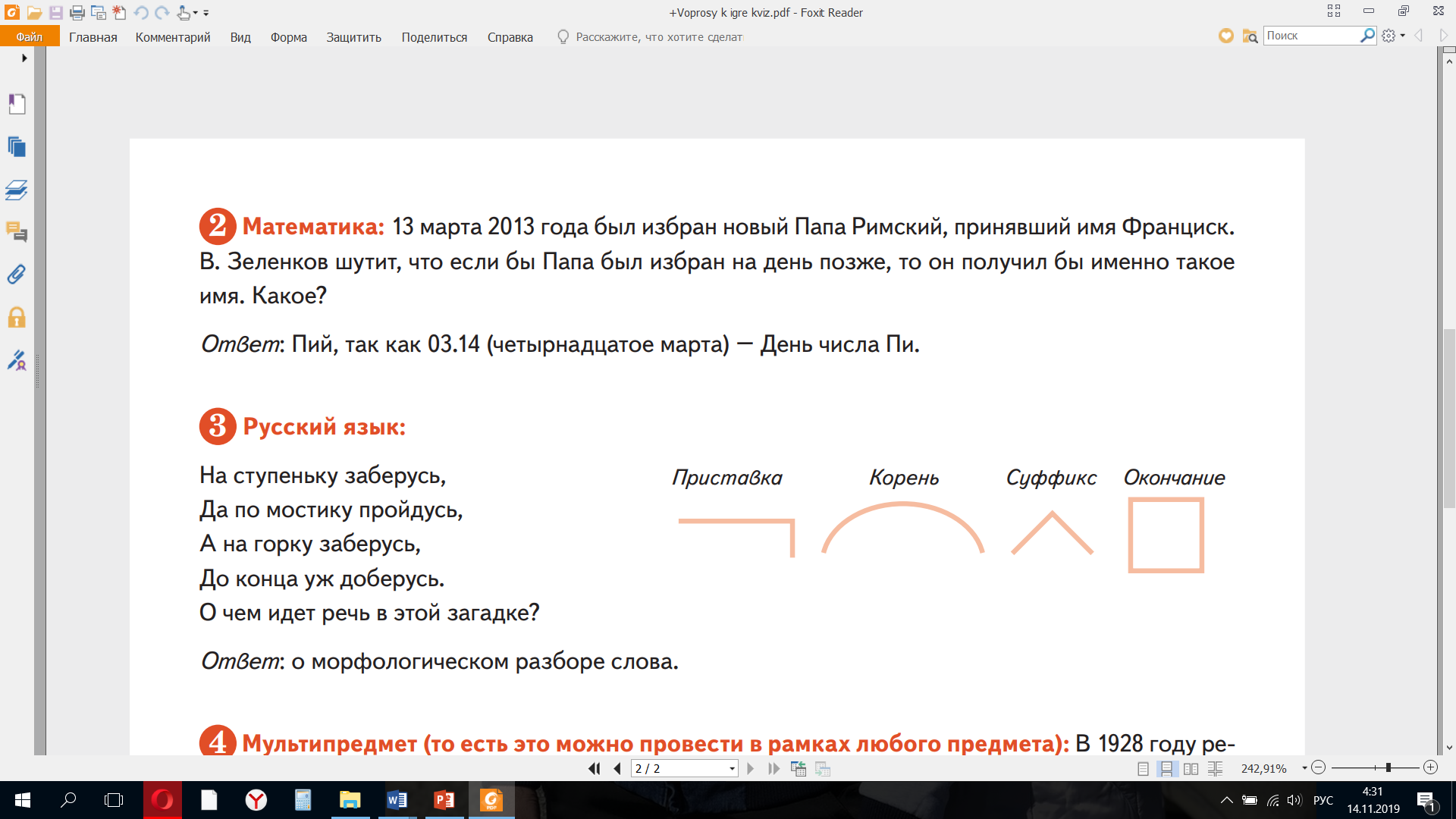 Технология Квиз
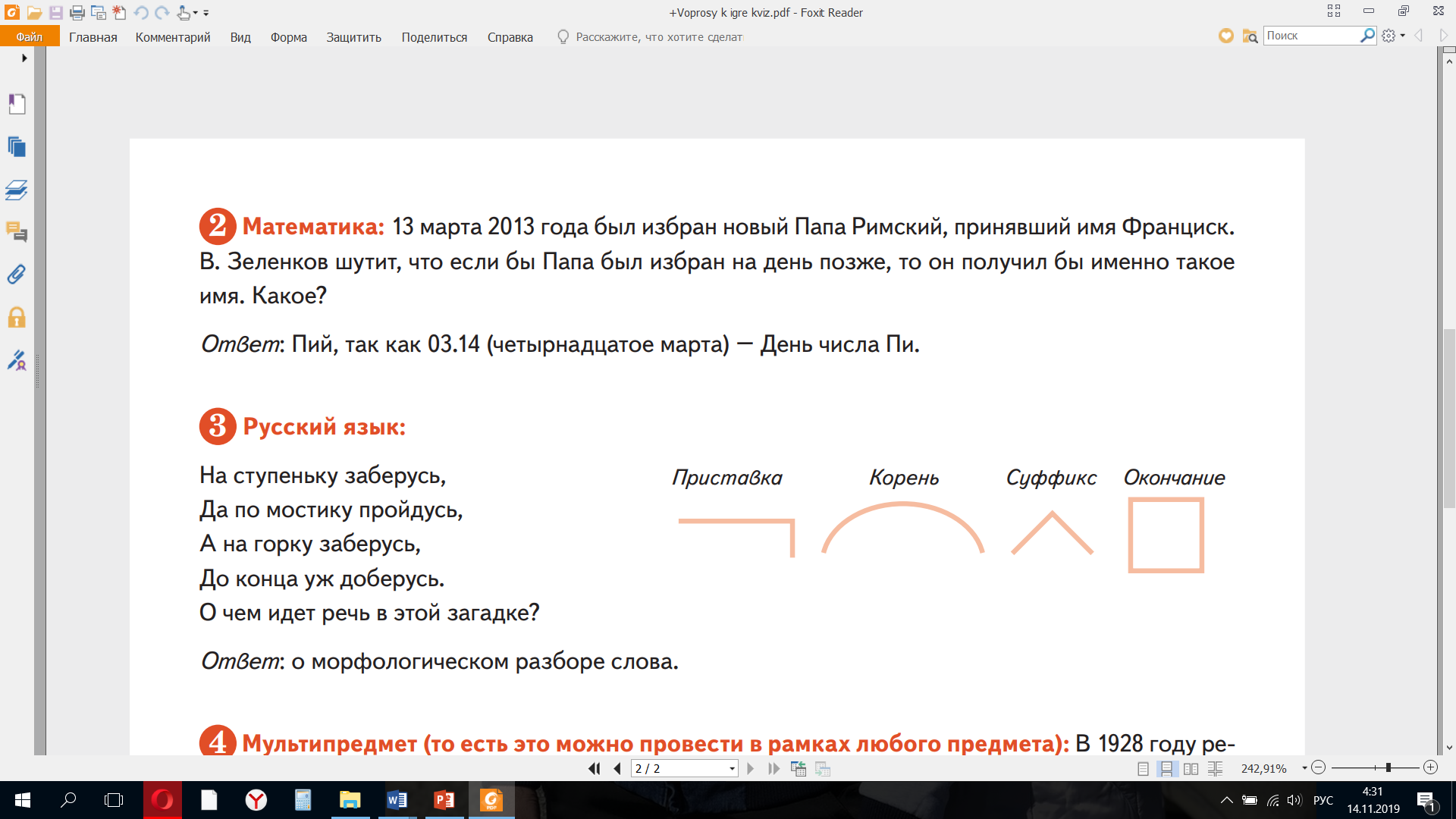 Технология Квиз
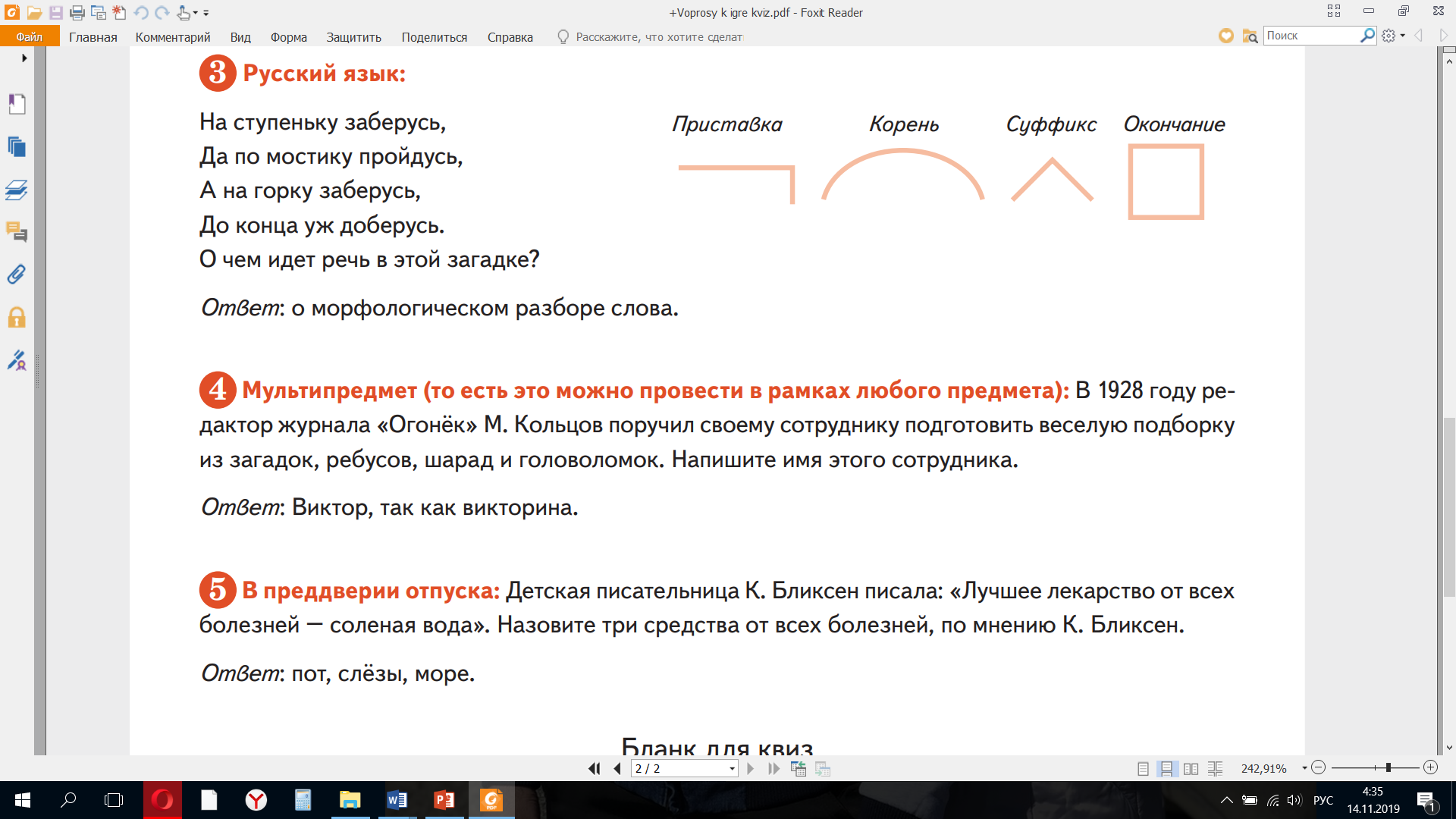 покетмод (Pocketmod)
Это восьмистраничный органайзер, который делается из одного листа А4
покетмод «Великолепная восьмерка»
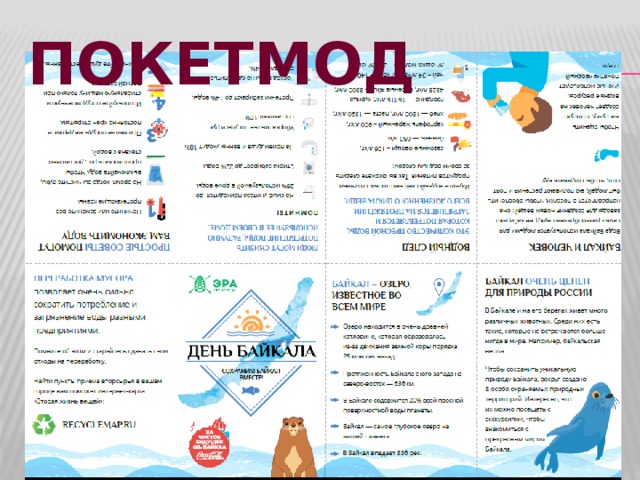 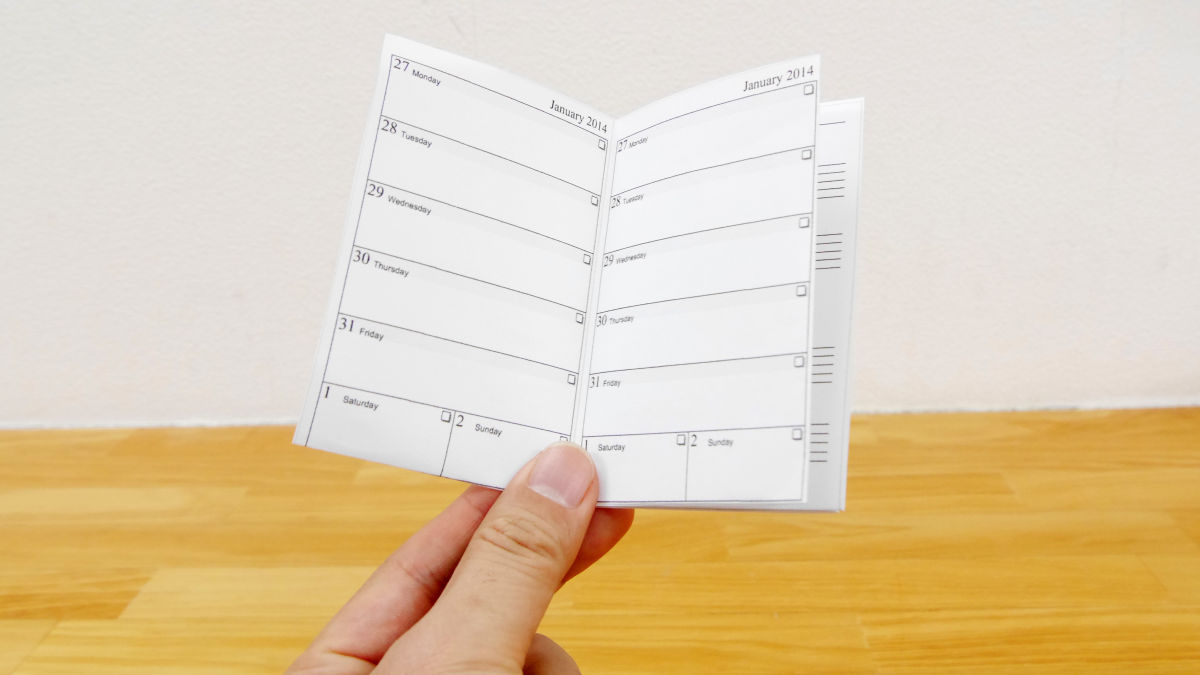 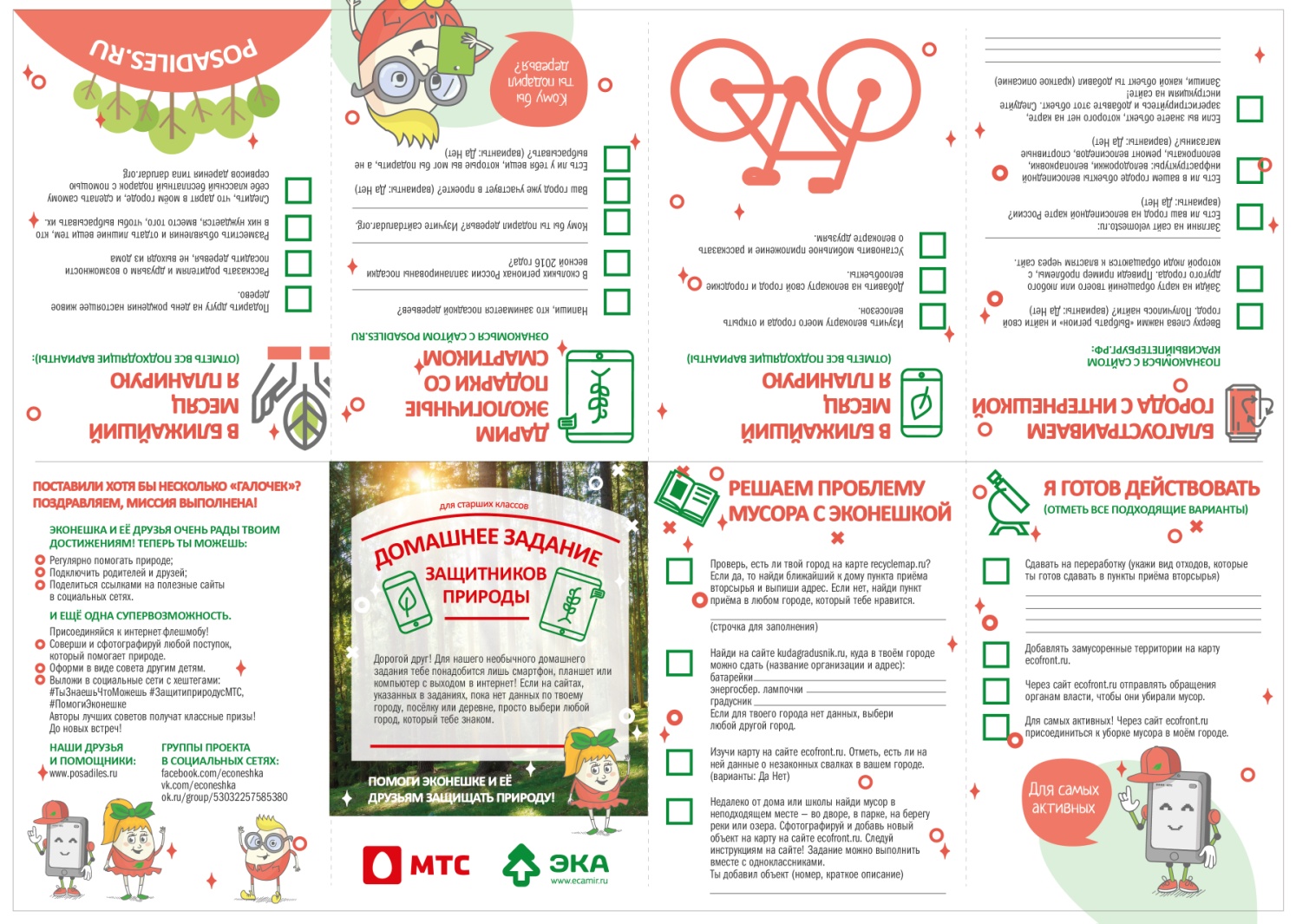 Инструкция
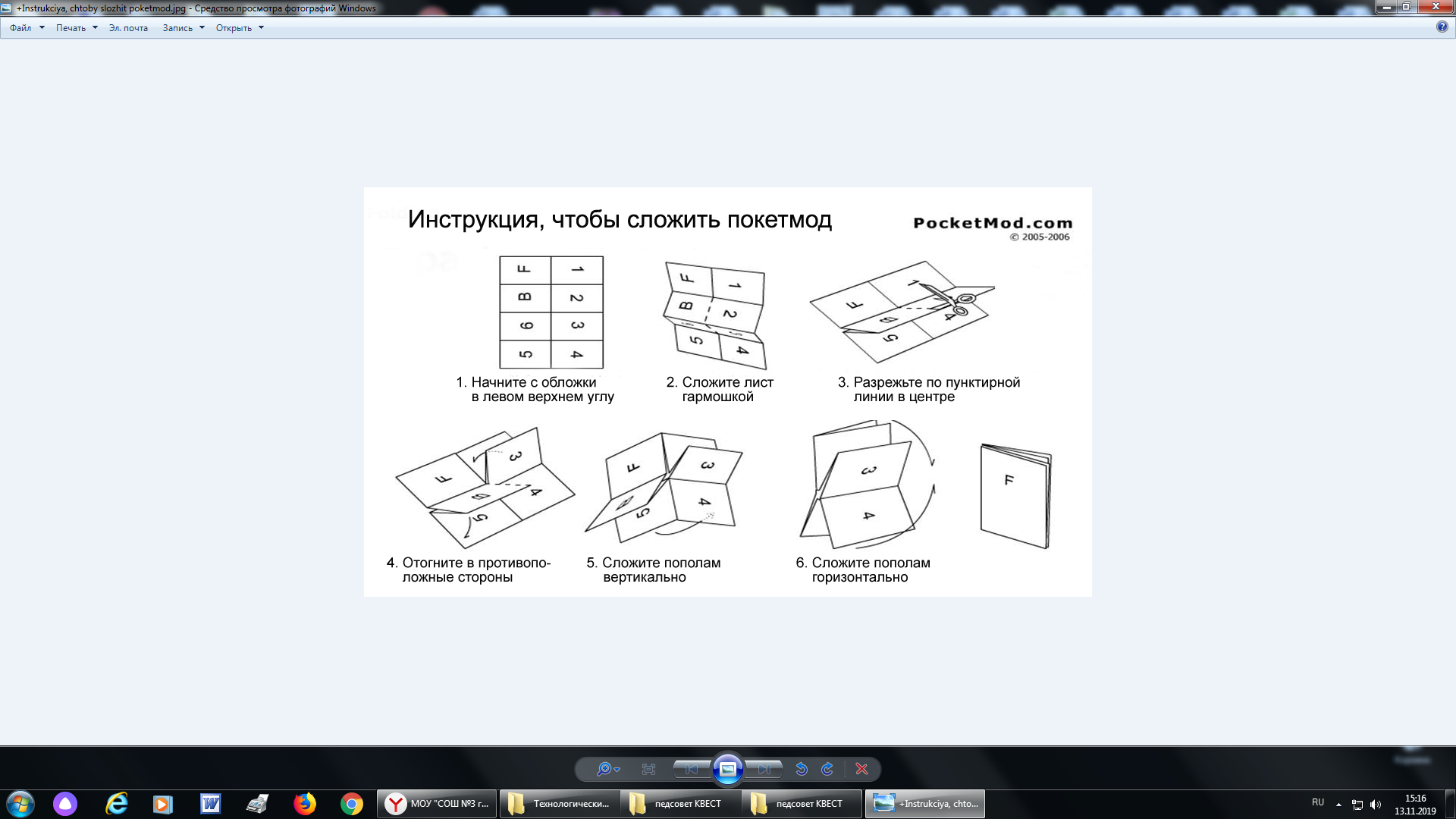 Спасибо за внимание!